«ЗА РОДИНУ — НА АМБРАЗУРУ ДЗОТА»
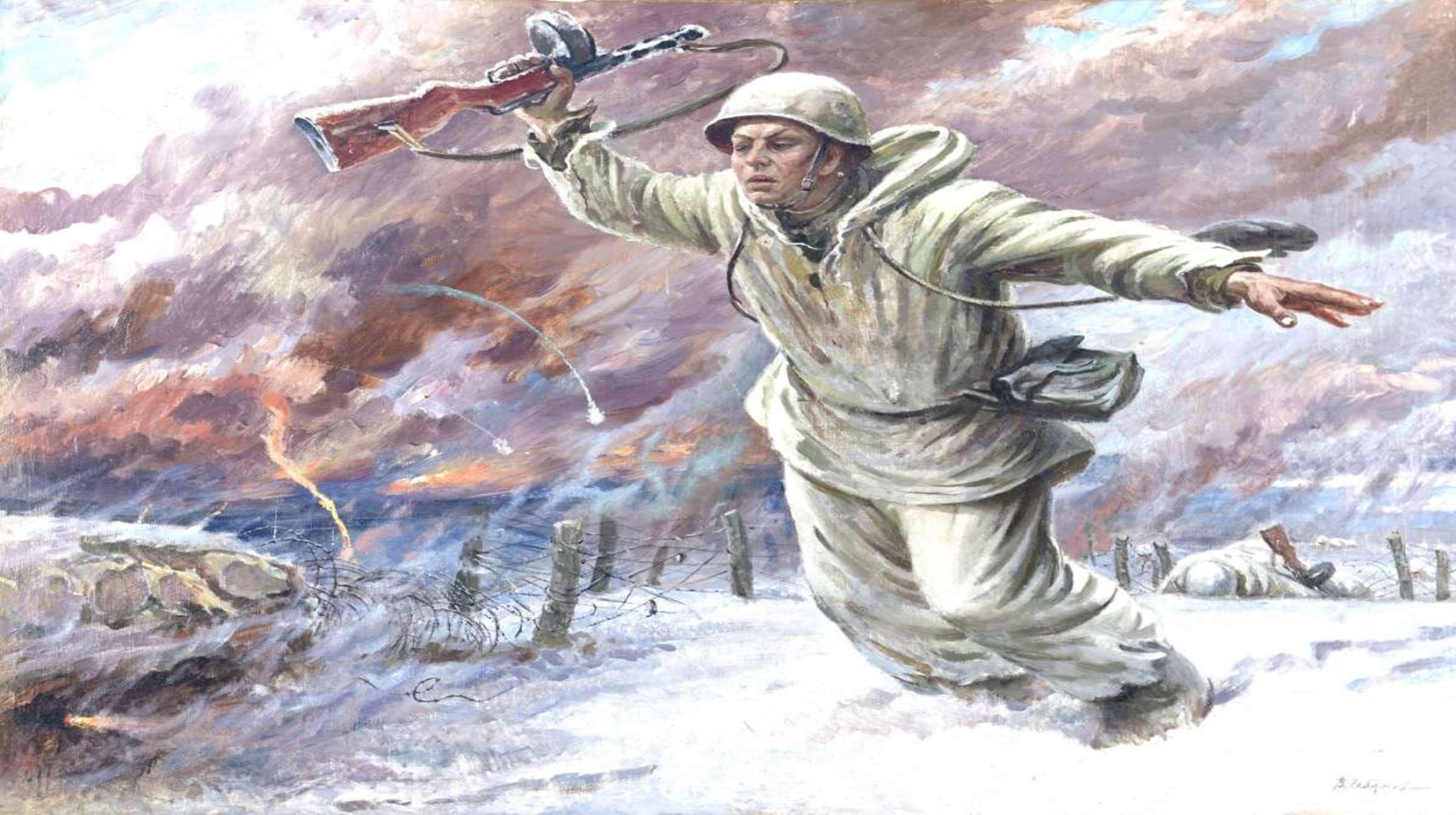 КВЕСТ-ИГРА
ДЛЯ УЧАЩИХСЯ III, IV КЛАССОВ
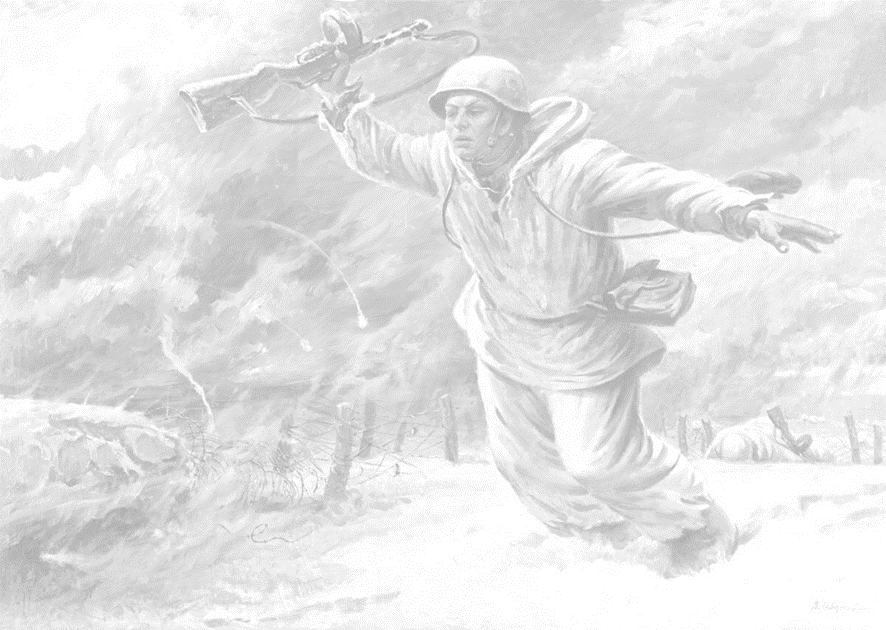 дот — долговременная огневая точка
дзот — деревоземляная 
огневая точка
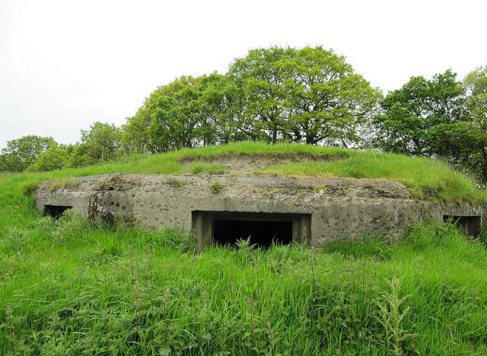 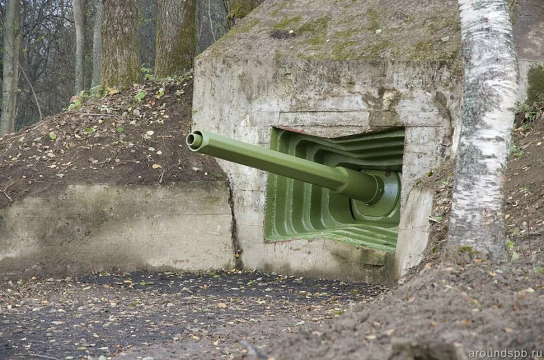 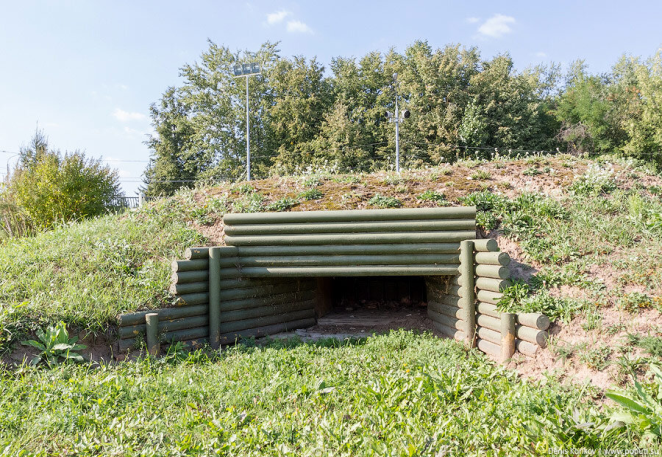 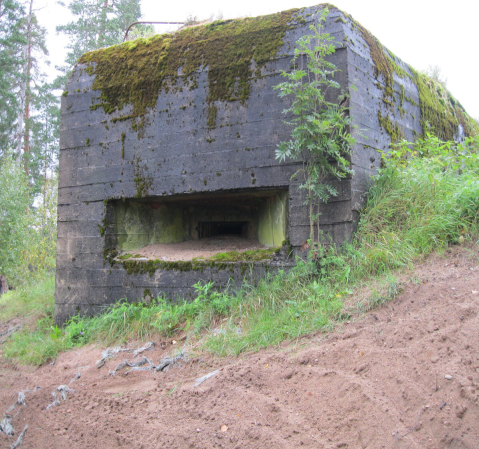 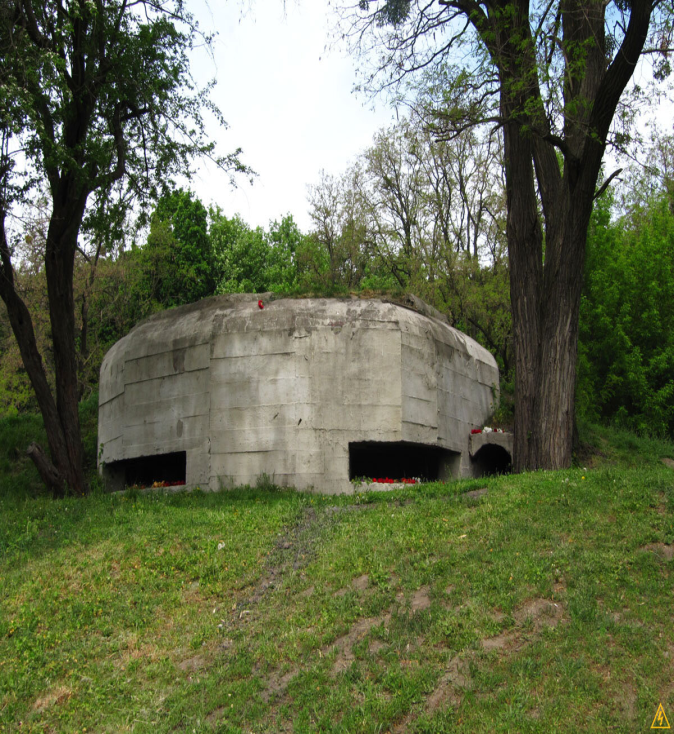 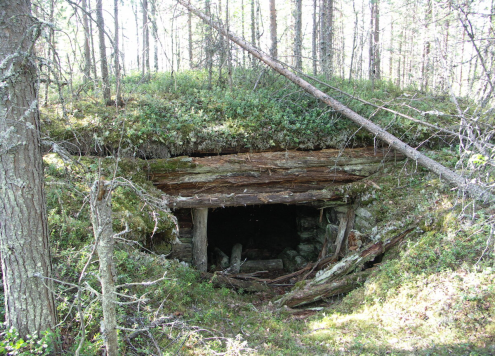 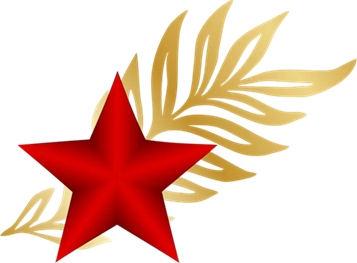 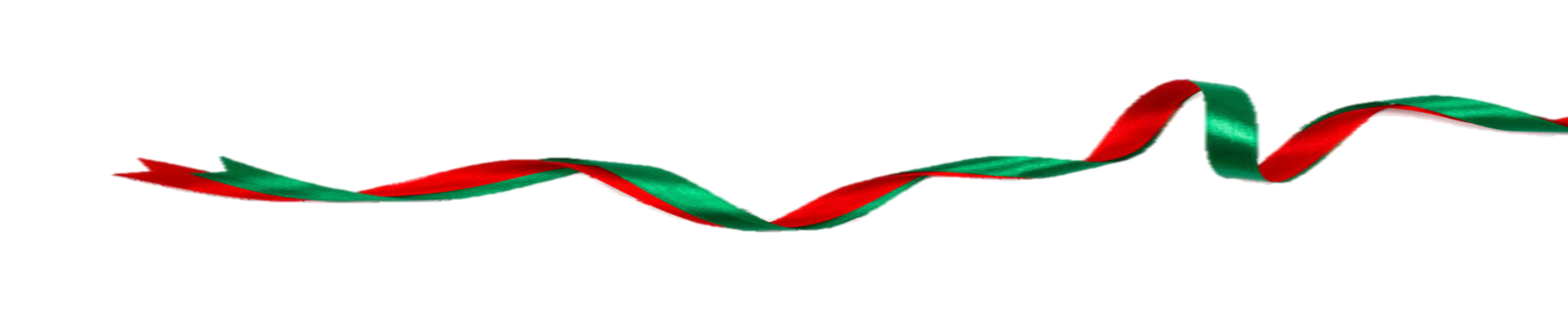 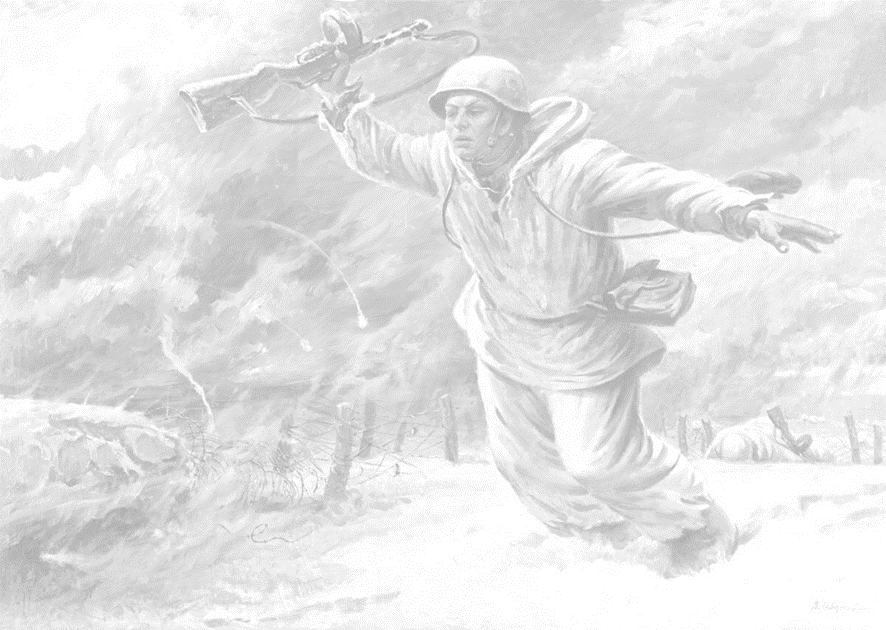 ЗАКРЫЛИ СОБОЙ АМБРАЗУРУ ВРАЖЕСКОГО ДОТА
МАТРОСОВ 
АЛЕКСАНДР МАТВЕЕВИЧ
(05.02.1924–27.02.1943)
рядовой
 254-го гвардейского стрелкового полка
ПАНКРАТОВ
АЛЕКСАНДР КОНСТАНТИНОВИЧ
(10.03.1917–24.08.1941)
младший политрук
125-го танкового полка
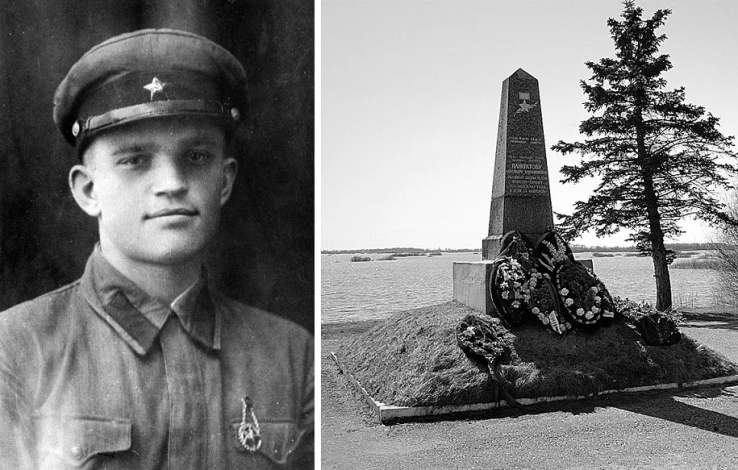 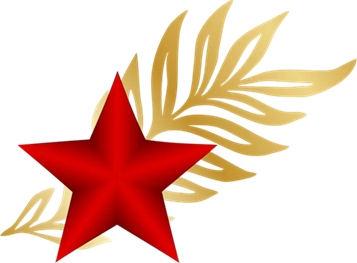 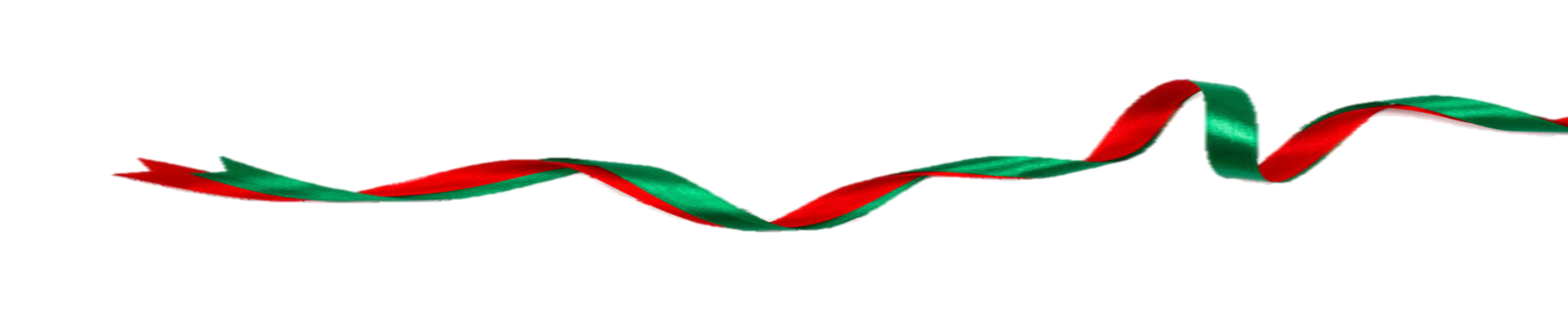 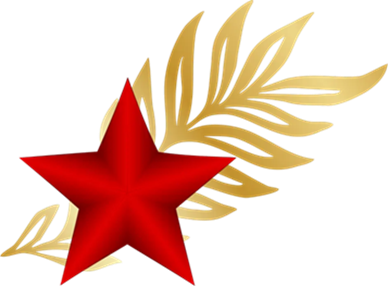 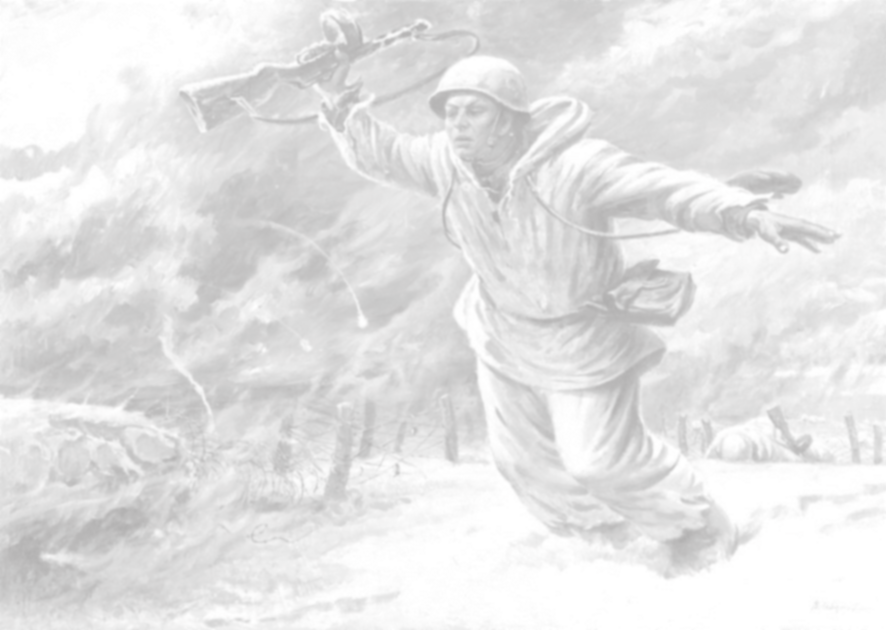 МАРШРУТНЫЙ ЛИСТ
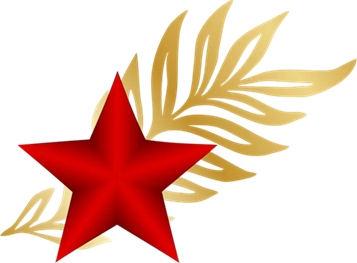 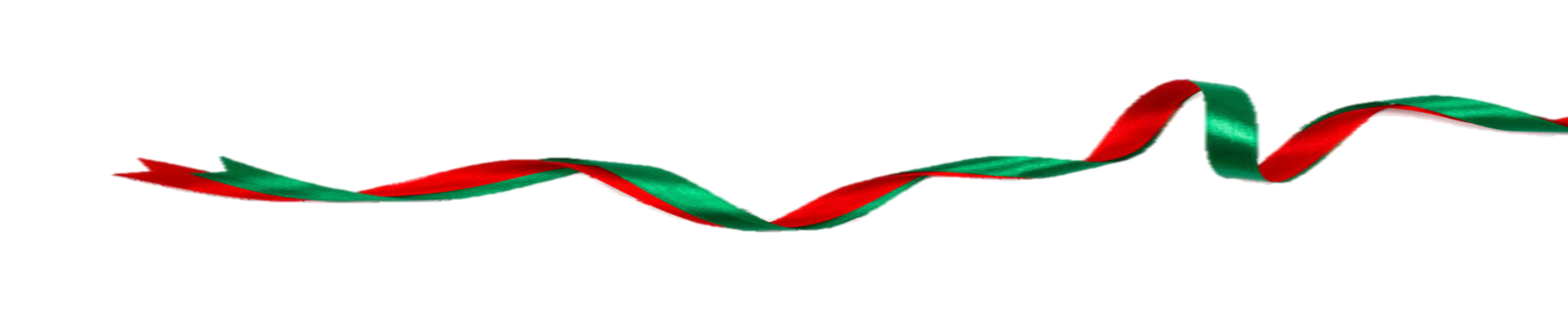 Вставьте в кроссворд пропущенные буквы, и узнаете фамилии белорусов, закрывших собой амбразуру дзота.
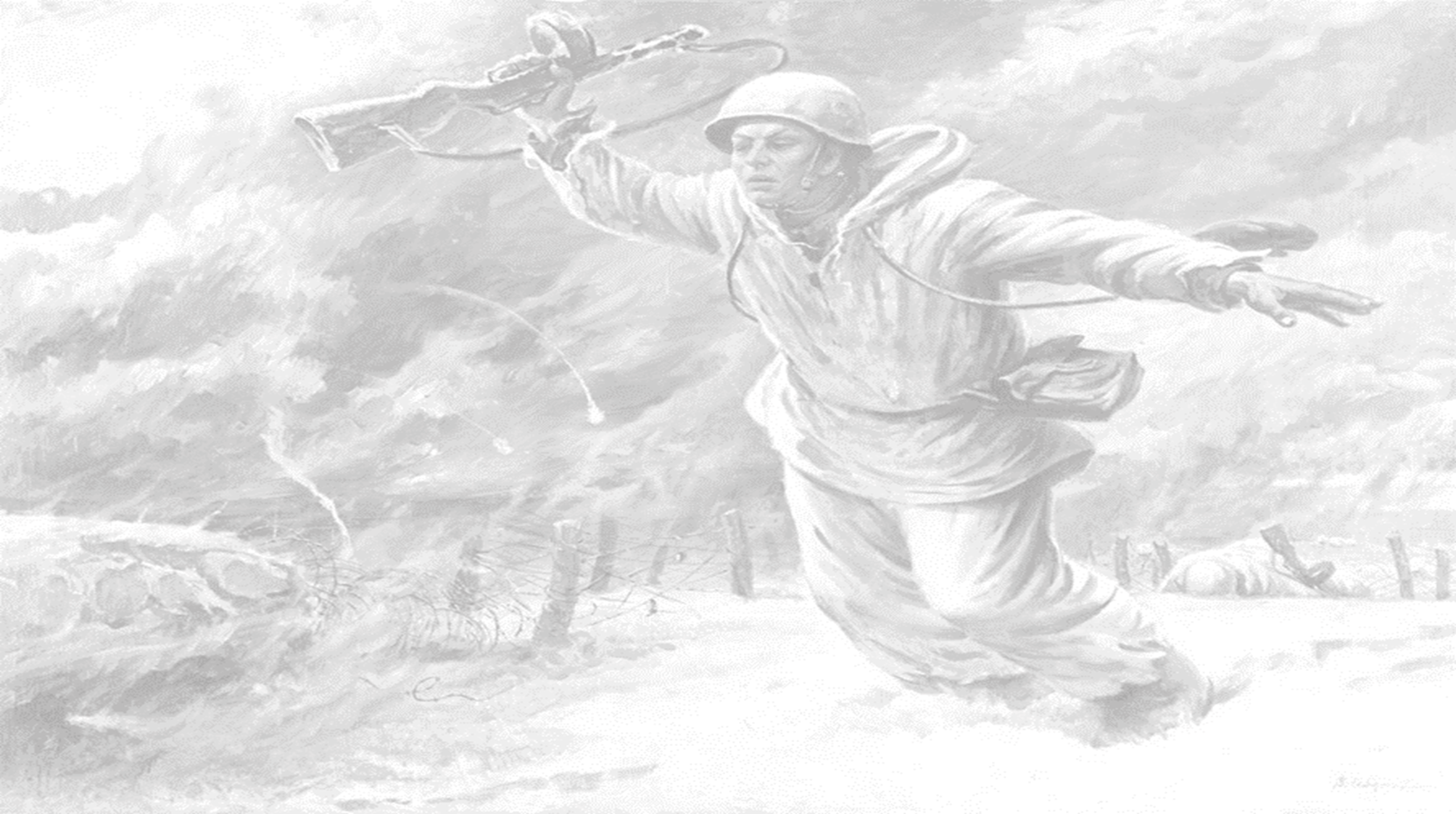 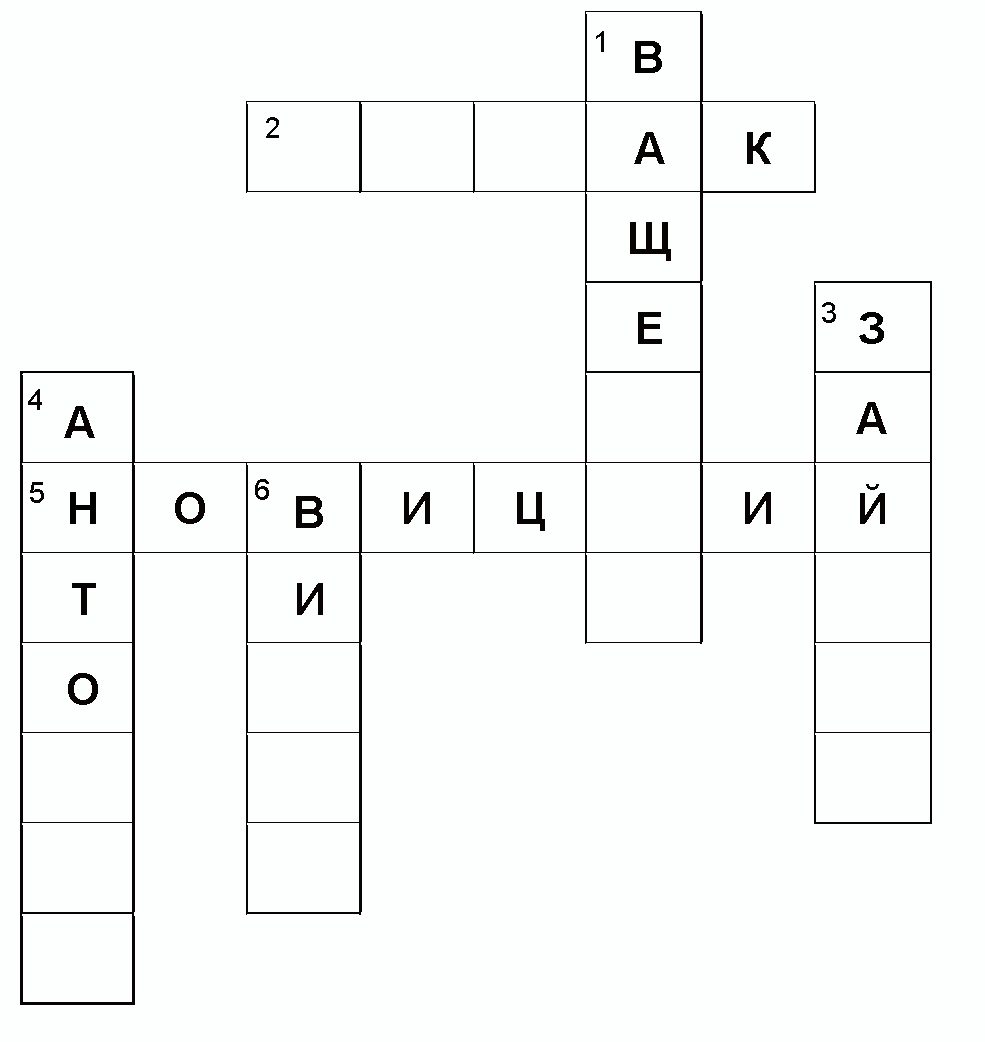 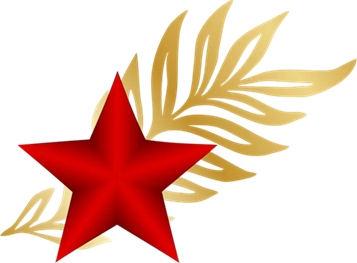 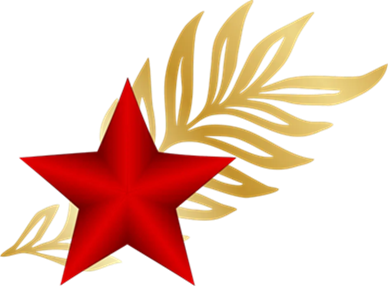 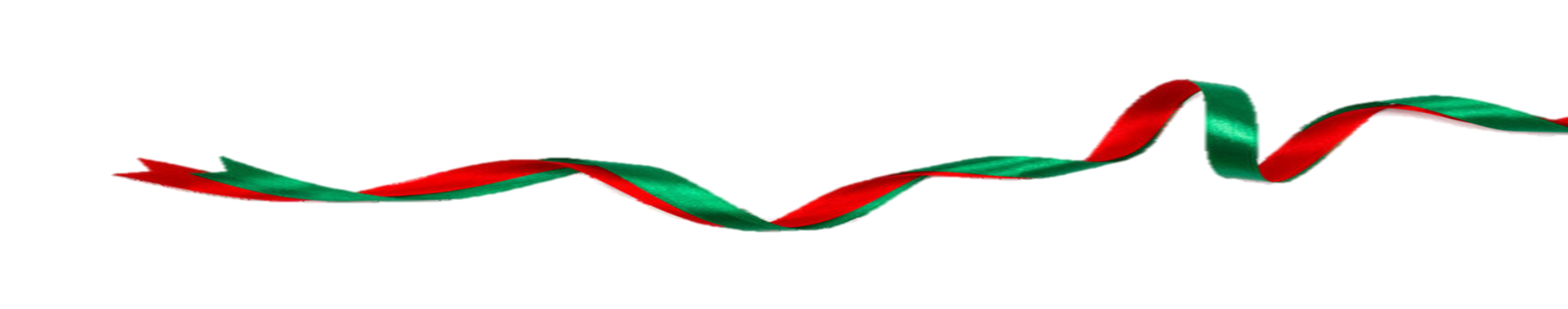 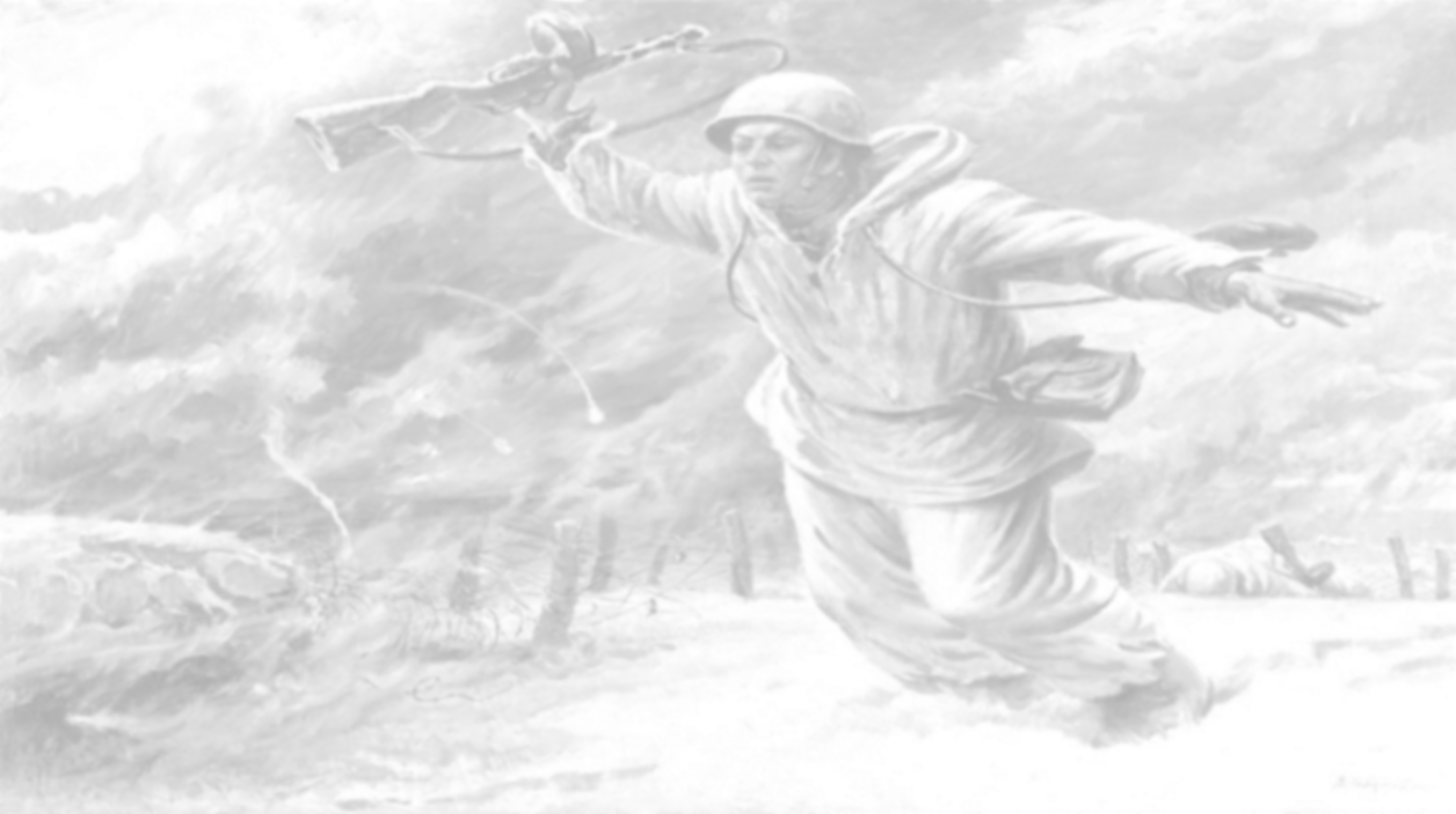 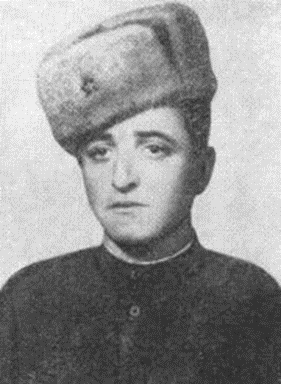 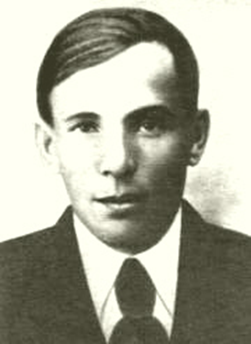 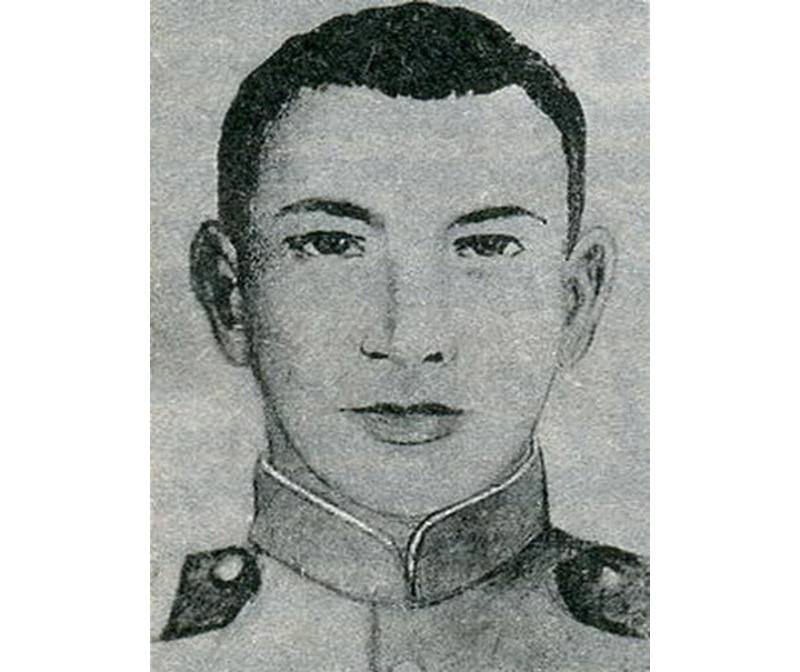 Ответ: 1 — Ващенко, 2 — Ермак, 3 — Зайцев, 4 — Антонов, 5 — Новицкий, 6 — Вирко.
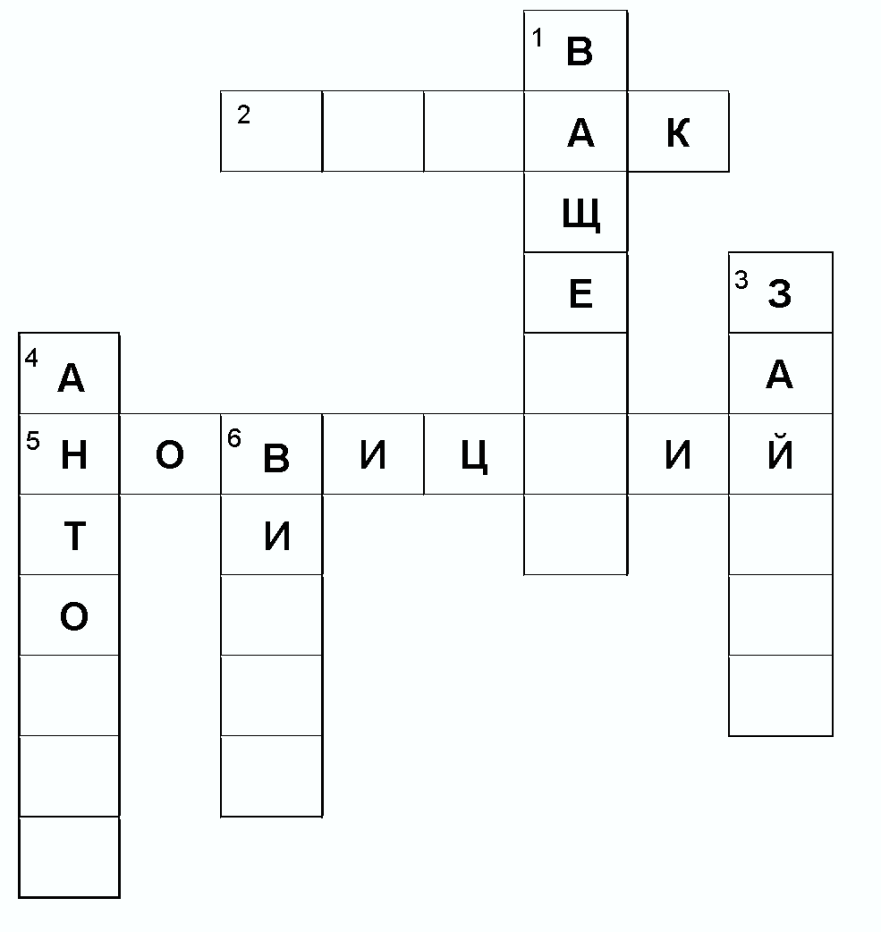 Вирко 
 Сергей Васильевич
(1926–04.02.1945)
 пос. Викбольд, Германия
Антонов 
 Михаил Моисеевич
(11.03.1923–04.08.1943)
г. Орёл, Россия
Зайцев 
Иван Степанович 
(09.10.1926–16.04.1945)
г. Зелов, Германия
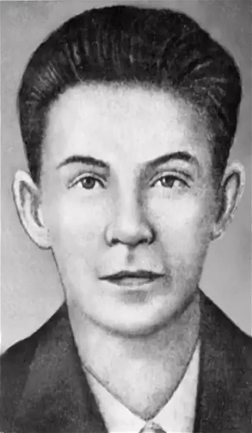 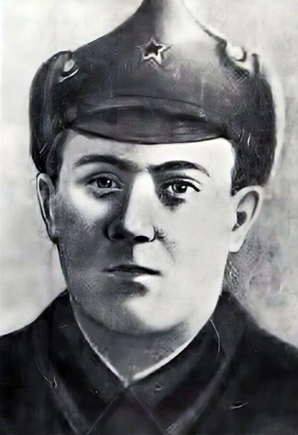 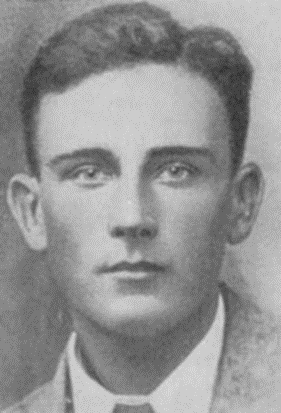 Ващенко
 Алексей Егорович
(29.10.1921–05.09.1942) 
пос. Опытная Станция, Россия
Новицкий 
Николай Михайлович
(23.04.1919–10.10.1942)
ст. Куринская, Россия
Ермак
 Владимир Иванович
(15.05.1924–19.07.1943)
Синявинские Высоты, Россия
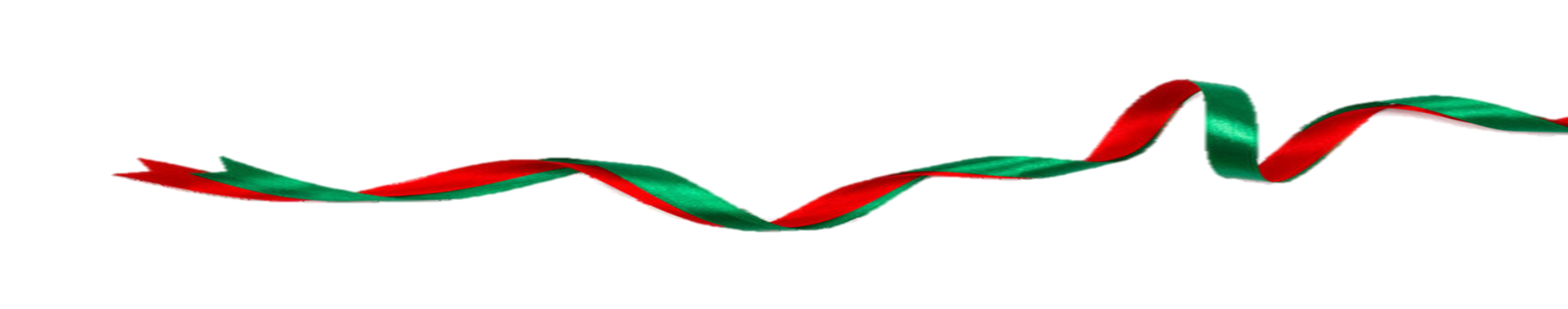 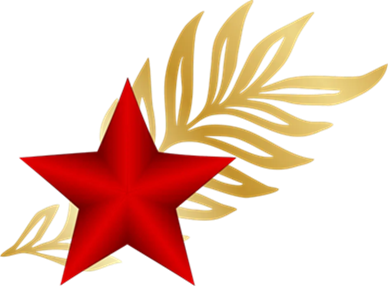 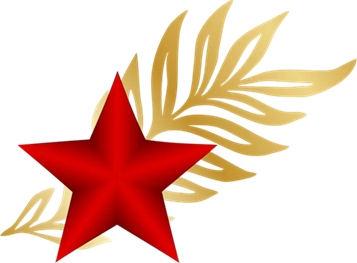 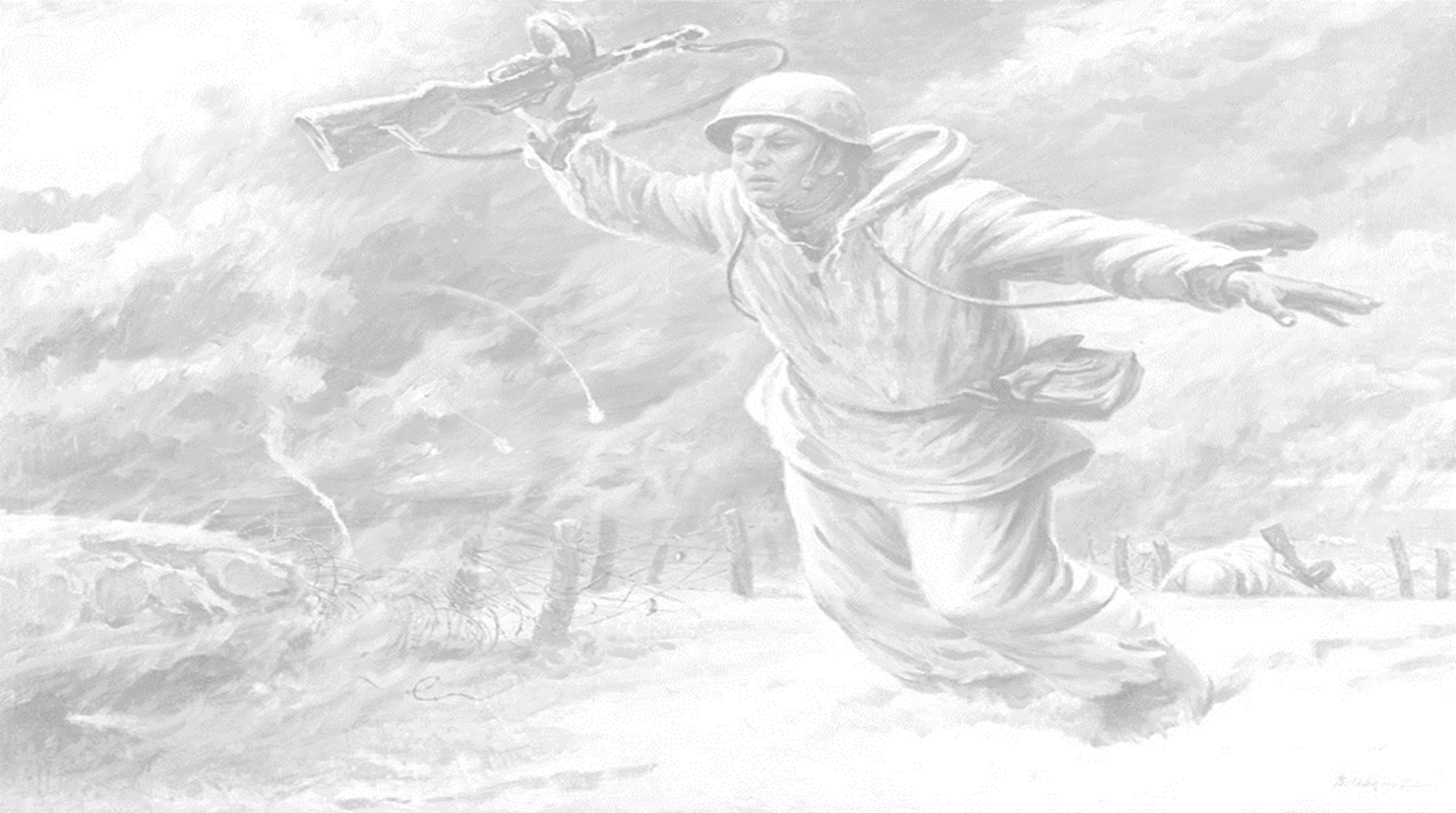 Определите, какой путь приведёт вас к центру лабиринта. Из букв, встретившихся вам на пути, составьте фамилию 17-летней партизанки и 16-летнего партизана, повторивших подвиг Матросова.
БЕЛУШ МИХАИЛ
ШЕРШНЁВА РИММА
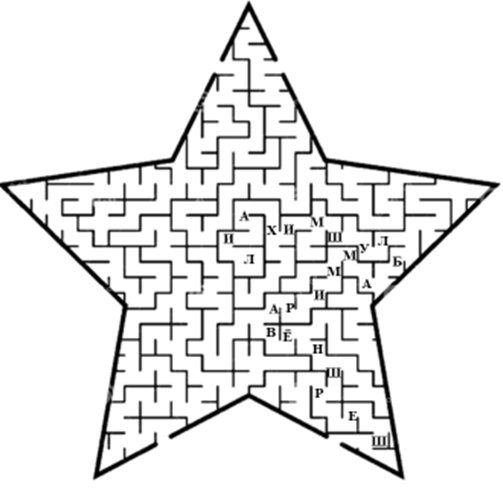 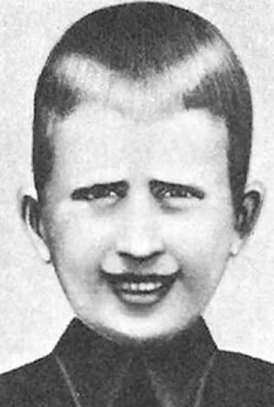 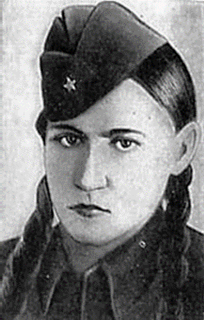 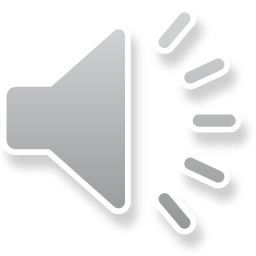 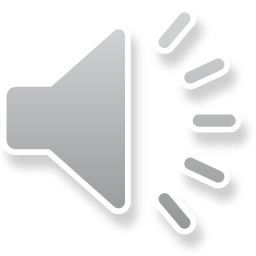 (27.11.1927–16.06.1944)
Подрывник партизанского отряда «Октябрь» Первомайской бригады
(28.07.1925–06.12.1942)
 Связная, разведчица, радистка партизанского отряда имени Гастелло
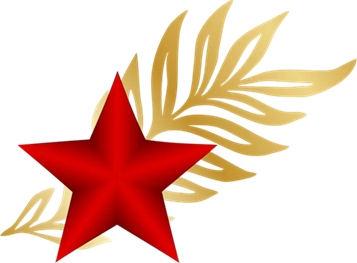 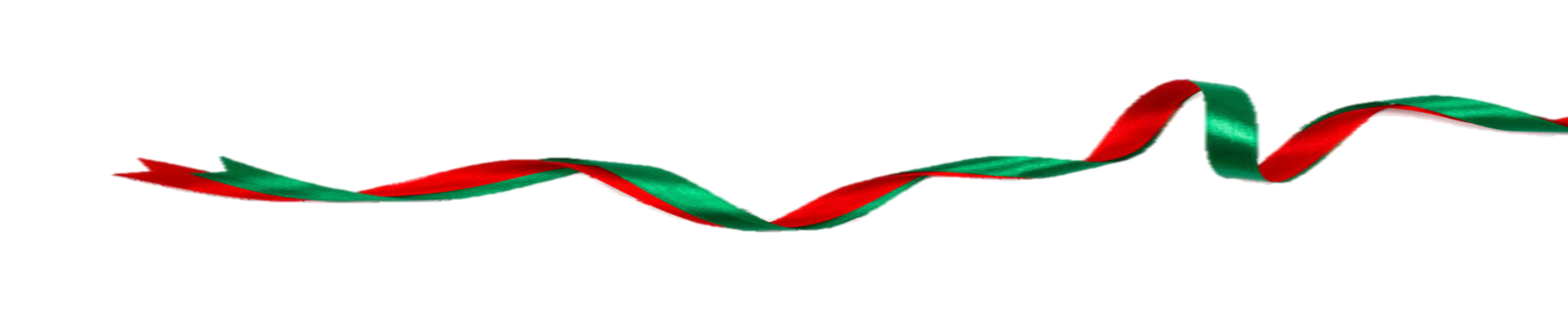 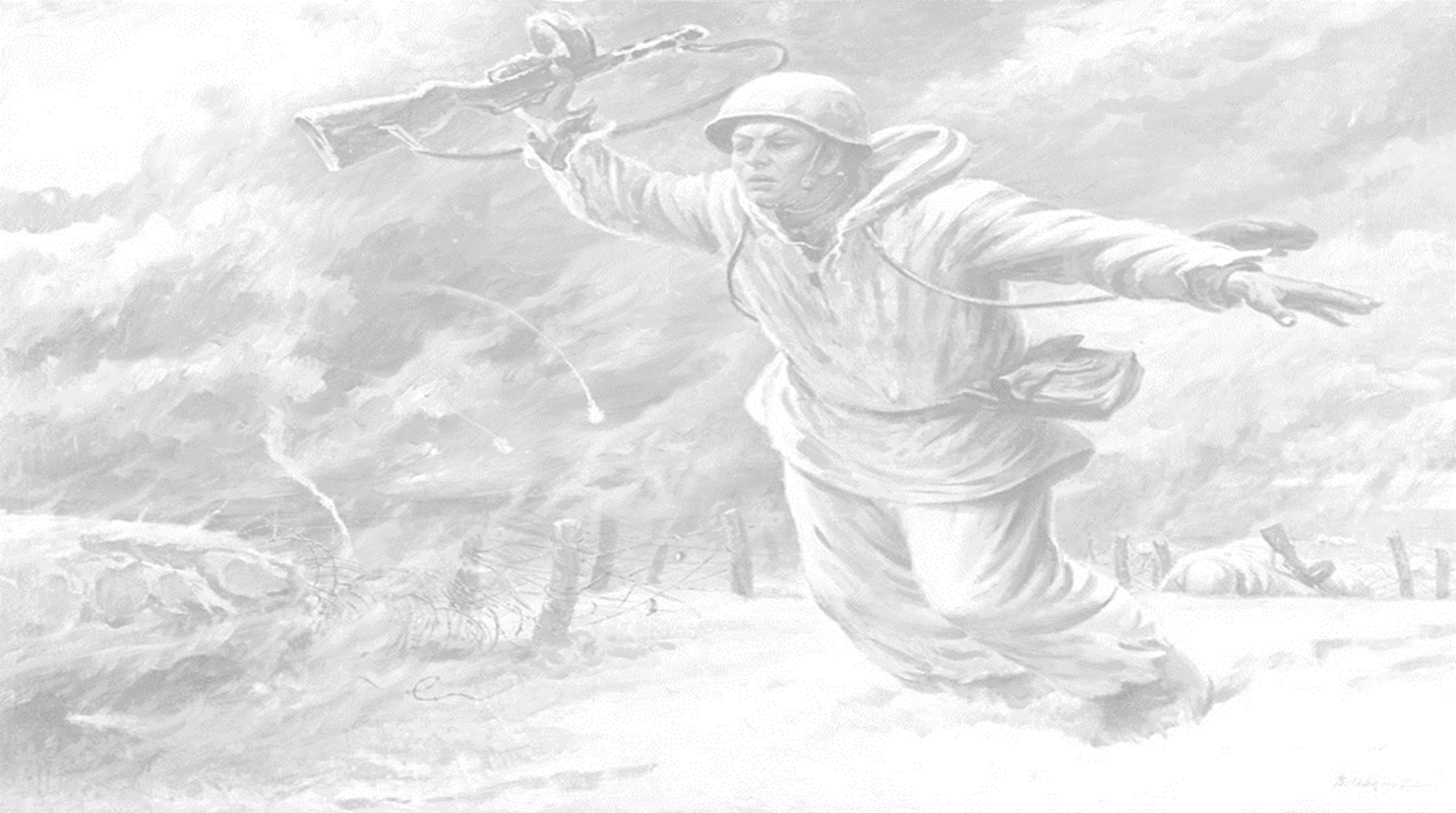 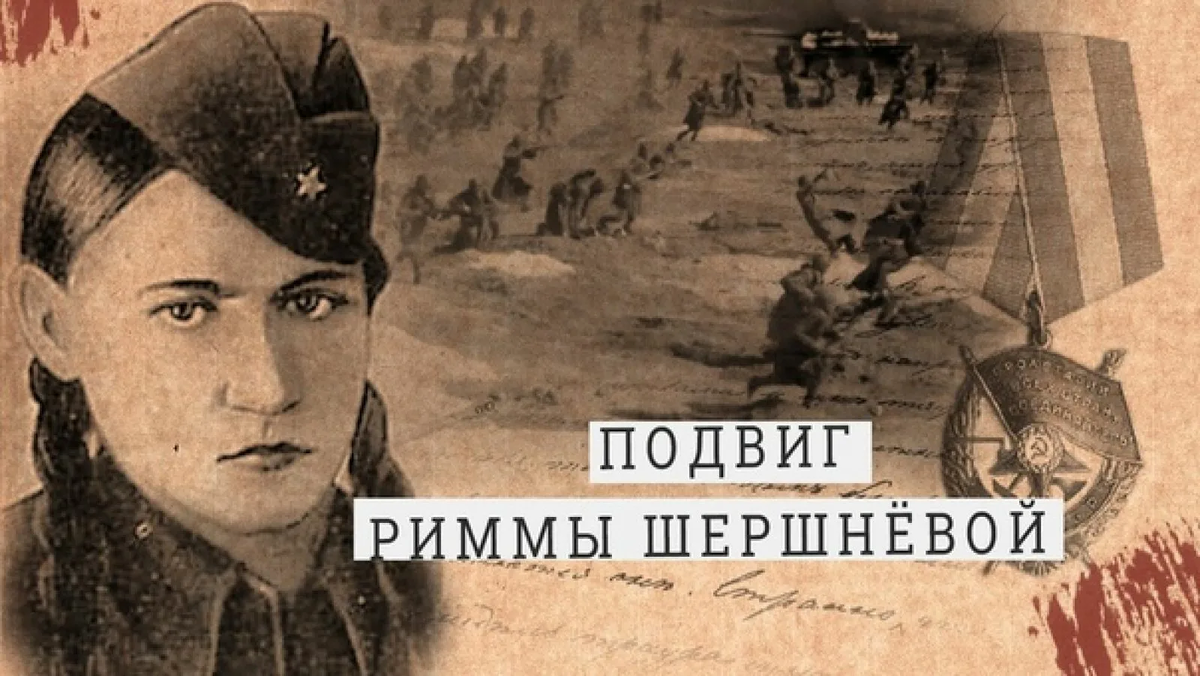 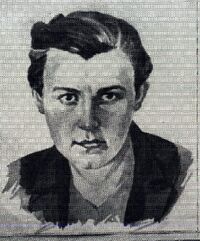 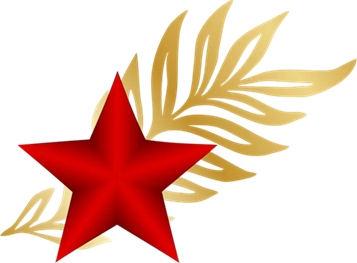 https://youtu.be/xO8eCEmiJiM?feature=shared
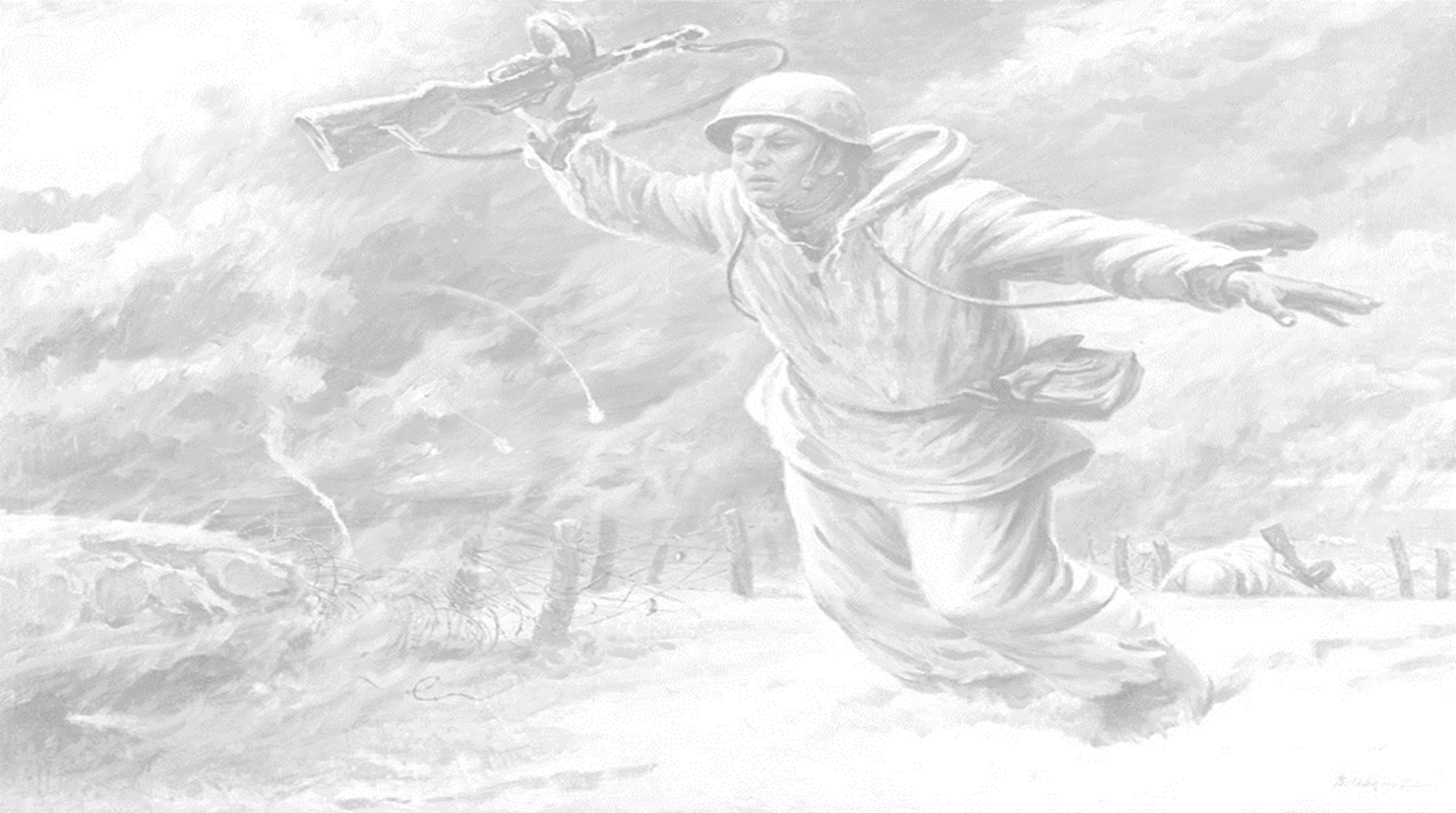 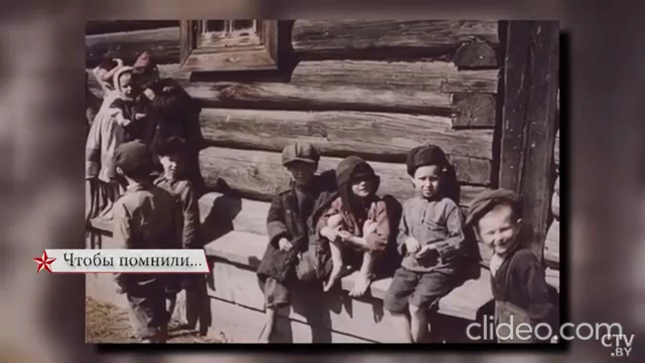 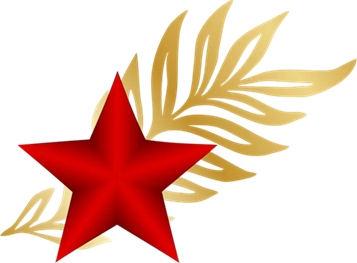 https://www.youtube.com/watch?v=4QPQ9vAeauU
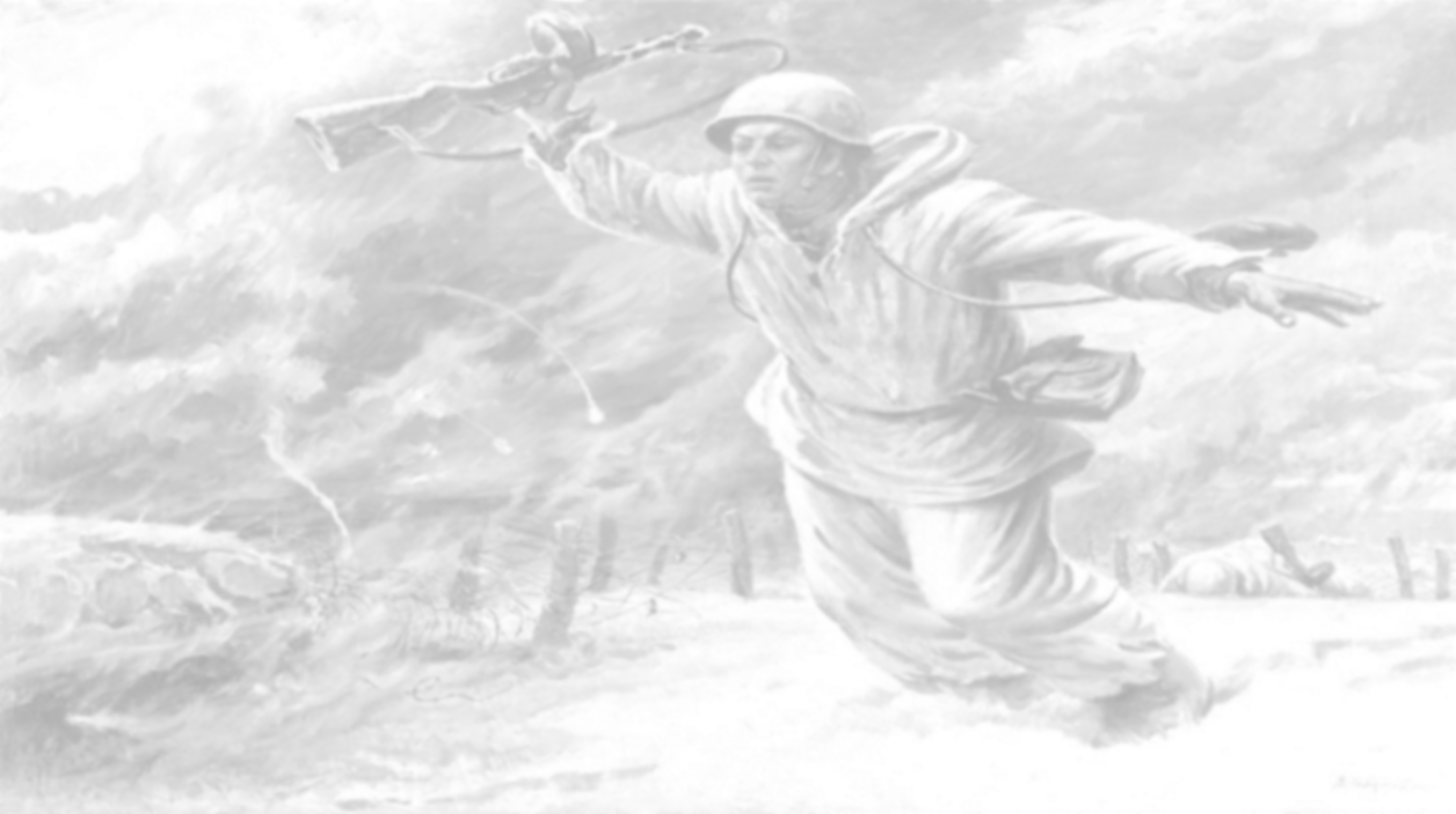 Прочитайте отрывок из стихотворения о сержанте М. Г. Селезнёве, совершившем этот подвиг на белорусской земле. 
Расшифруйте фамилии ещё двух героев, которые закрыли собой амбразуру вражеского дота. 
Первая цифра шифровки обозначает номер строки второго столбика, вторая цифра — номер слова в строке, третья цифра — номер буквы в слове.
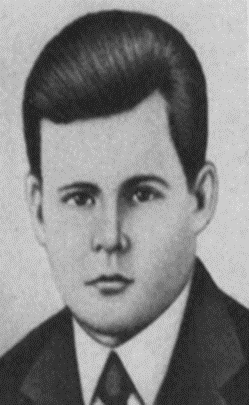 ... И грохнули дали
От гнева солдата,
В крови захлебнувшись,
Умолк пулемёт. 
И рота, поднявшись
Над полем крылато,
В едином порыве
Рванулась вперёд. 
... Чтит память героя
Деревня Сычково. 
Он стал для неё
Как любимейший сын. 
Подвиг бессмертный
Бойца Селезнёва
Путь проложил нам
На вражий Берлин.
Селезнёв Михаил Григорьевич(11.10.1915–30.06.1944) д. Сычково, Бобруйский район, Могилёвская область
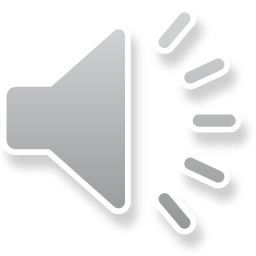 425, 823, 427, 221, 712, 722, 323, 211, 625, 832
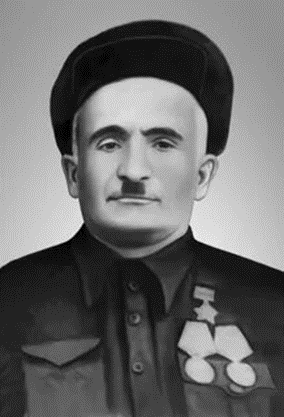 Майсурадзе Георгий Васильевич
(1908 – 23.02.1966)
 д. Глушец, Лоевский район, Гомельская область
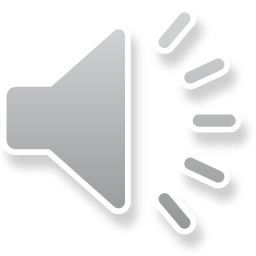 221, 123, 825, 133, 529, 723, 514
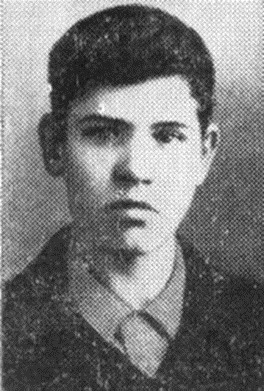 Смирнов Владимир Ефимович
(18.11.1924–14.11.1943)
д. Шумшино, Лиозненский район, Витебская область
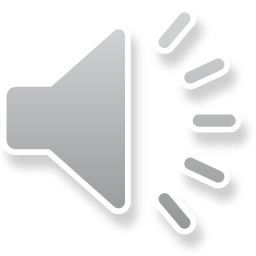 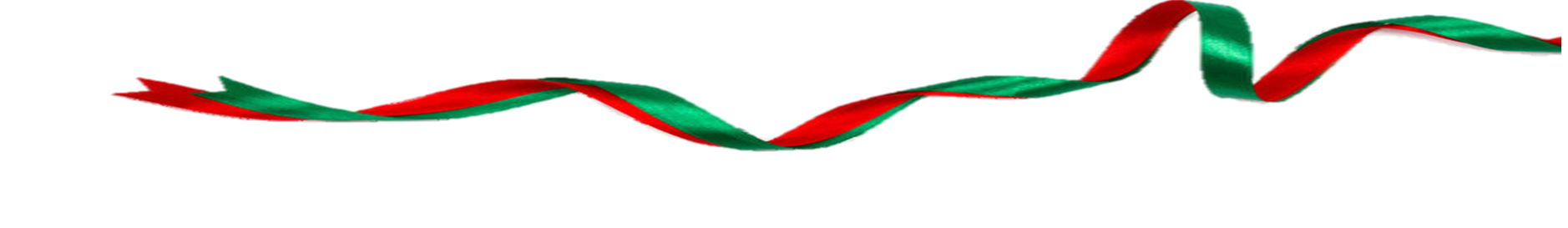 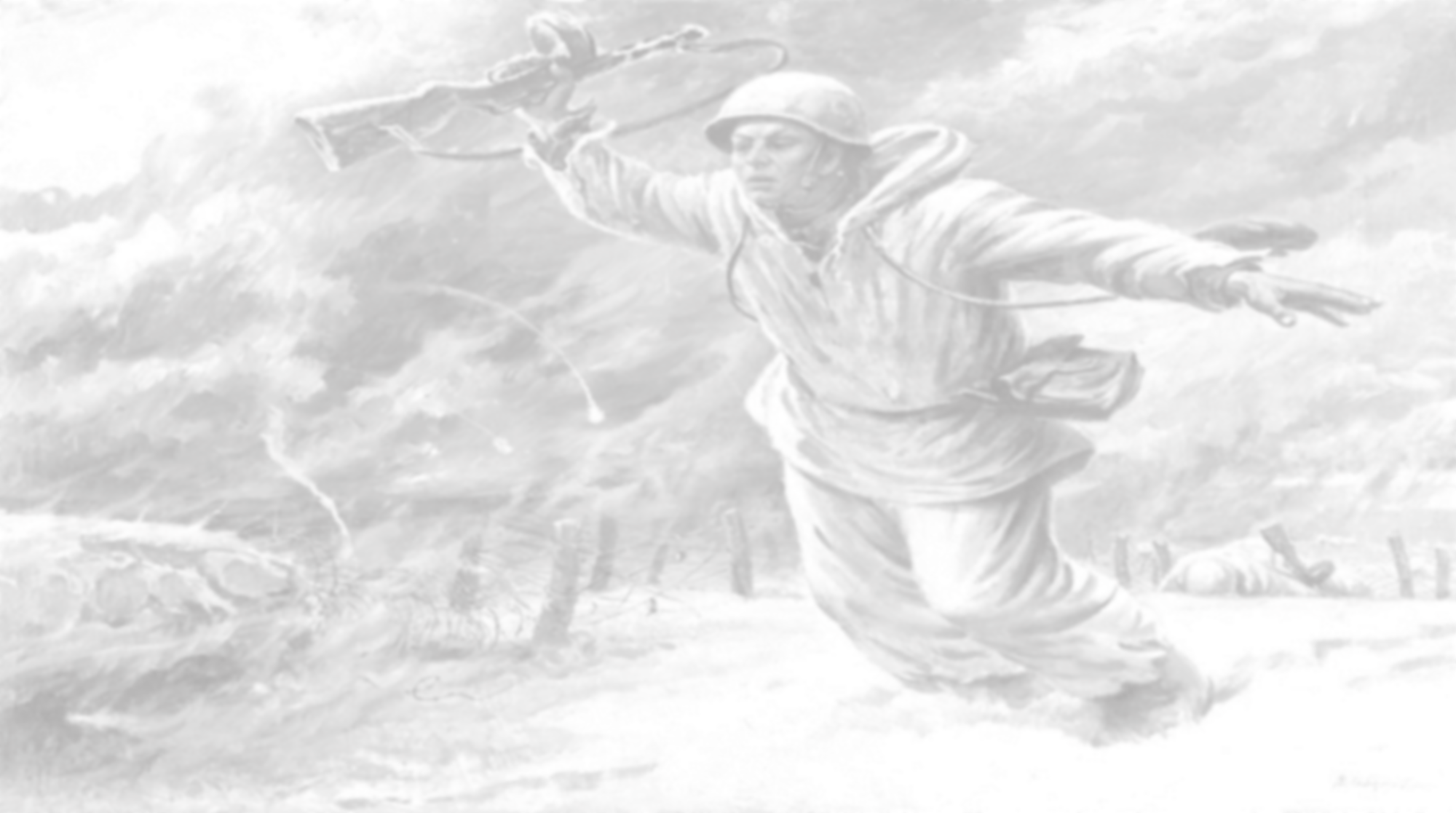 Составьте из букв названия двух населённых пунктов, где был совершён групповой подвиг самопожертвования.
М
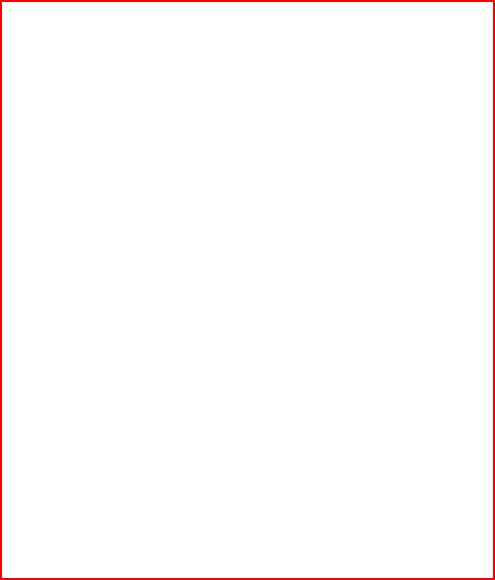 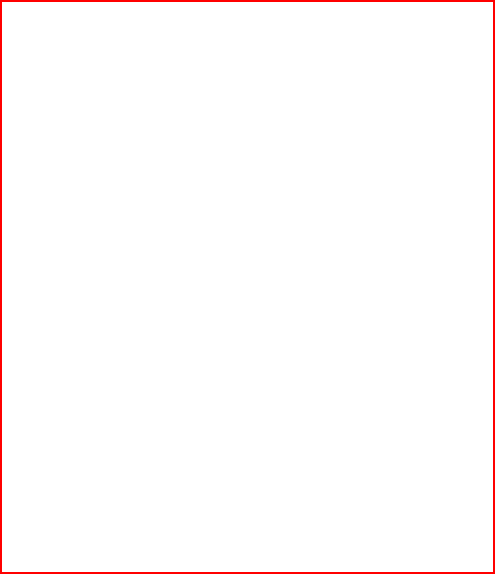 деревня Мормаль,
Гомельская область
посёлок Осинторф,
Витебская область
О
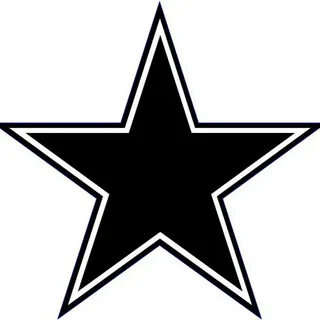 С
Л
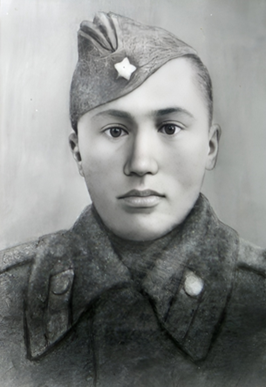 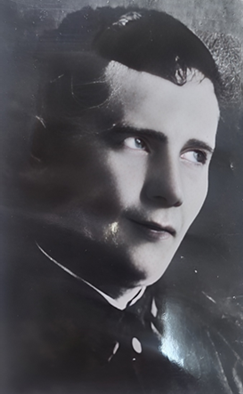 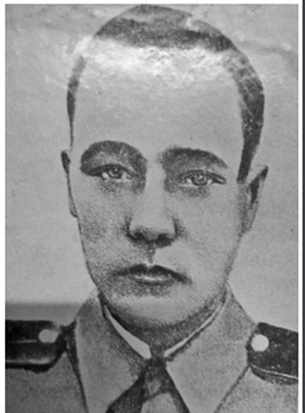 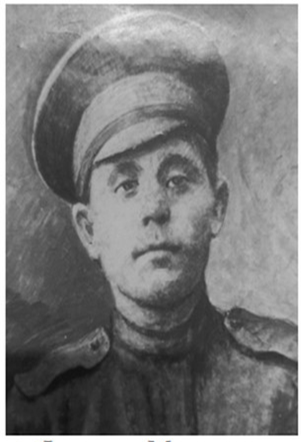 М
Н
Ф
Р
Ь
О
Р
Мазилин 
Филипп
Николаевич
Ильченко
Иван
Ануфриевич
Жуйков 
Николай
 Петрович
Шавалеев
Барый Ганиевич
Р
Т
И
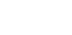 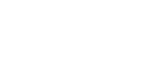 О
А
1 марта 1944 г.
23 июня 1944 г.
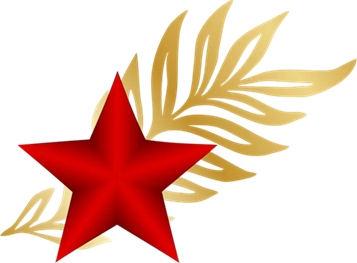 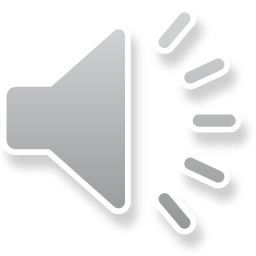 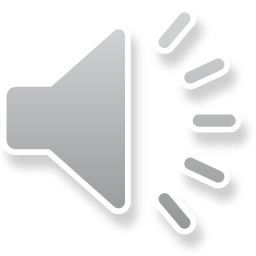 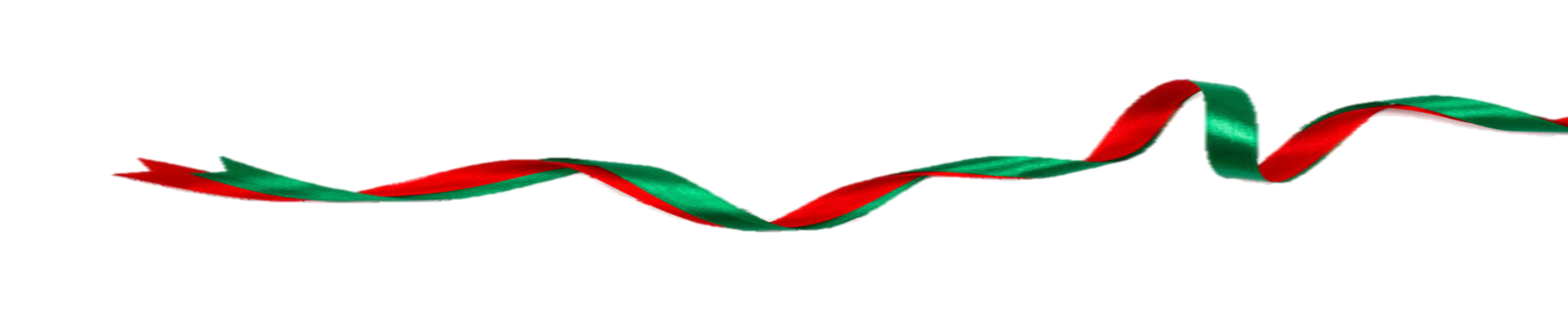 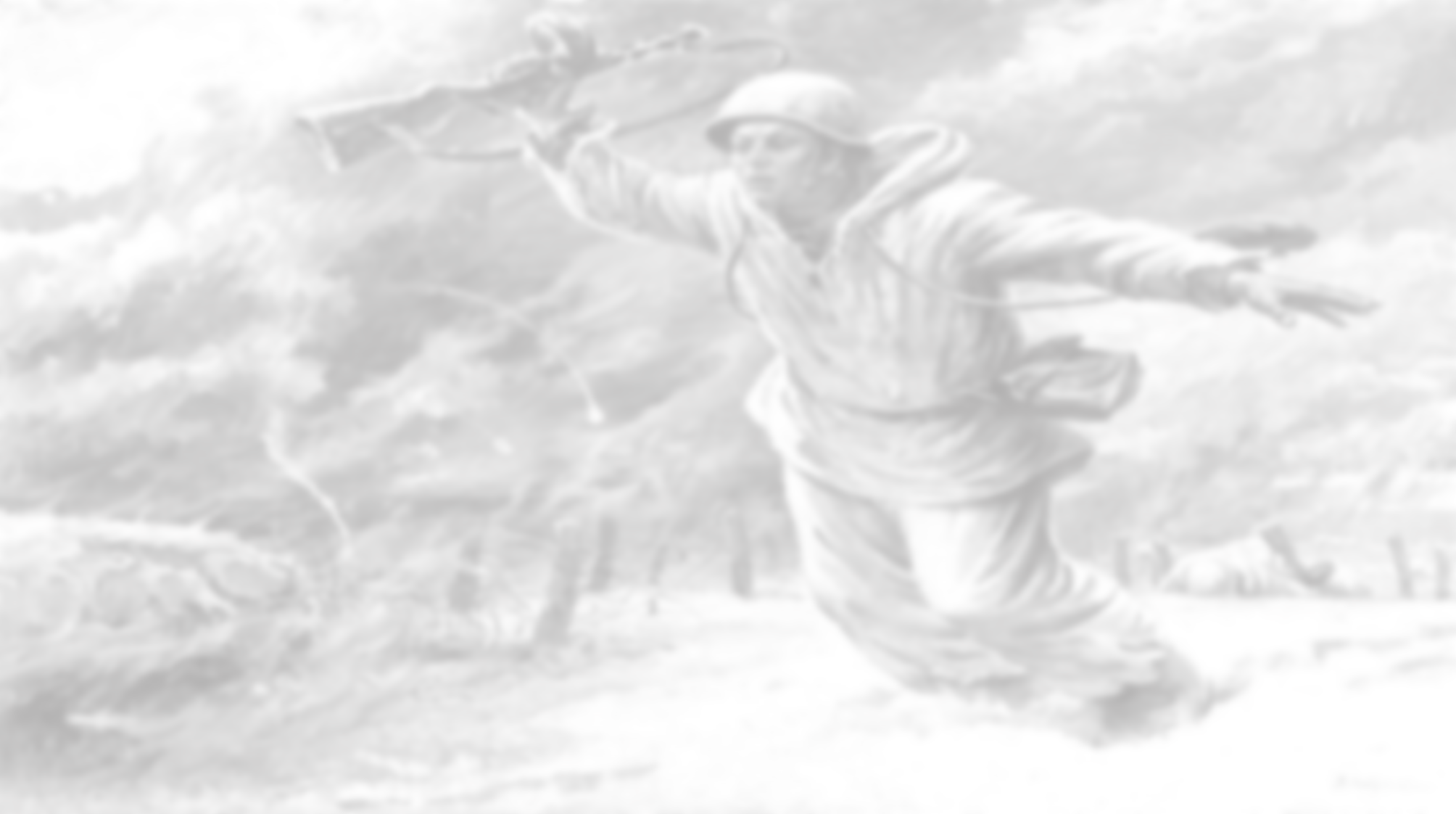 С помощью таблицы умножения расшифруйте фамилию уроженца Витебска, который стал последним воином Великой Отечественной войны, закрывшим собой амбразуру дзота за 15 дней до Победы. Для этого следует найти букву на пересечении чисел, которые образуют следующие произведения: 28, 45, 42, 36, 35, 48, 54.
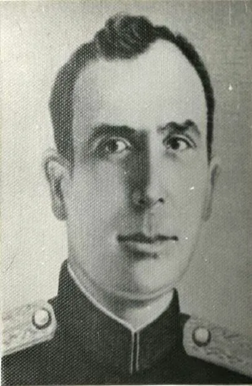 Бумагин Иосиф Романович
(17.10.1907–24. 04.1945)
Место рождения: г. Витебск
Место смерти: Бреслау (Вроцлав), Польша
Должность: командир пулемётного взвода  396-го стрел-кового полка 135-й стрелковой дивизии 6-й армии 1-го Украинского фронта 
Награды: Герой Советского Союза, орден Ленина
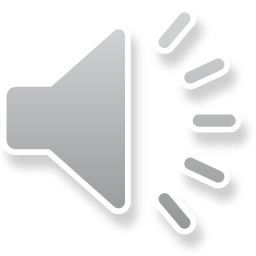 Память: в его честь названы улицы в Витебске, Городке и Биробиджане, сквер в Биробиджане. В сквере у завода «Дальсельмаш» в Биробиджане установлен памятник, на здании цеха завода — мемориальная доска. Также мемориальная доска установлена на одном из жилых домов по улице Пионерской в Биробиджане. В 2015 году его имя было увековечено на отдельном гранитном пилоне Аллеи Героев в Сквере Победы в Биробиджане. Имя И. Р. Бумагина присвоено Городокской средней школе № 1 Витебской области.
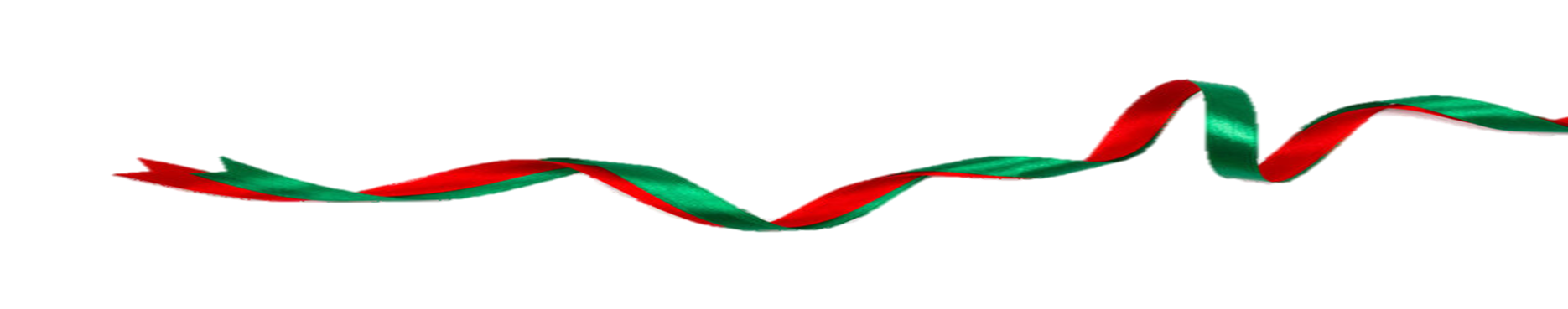 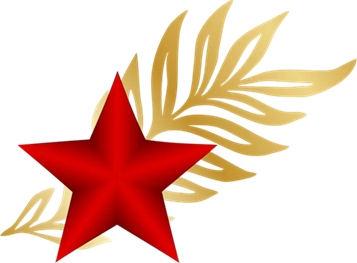 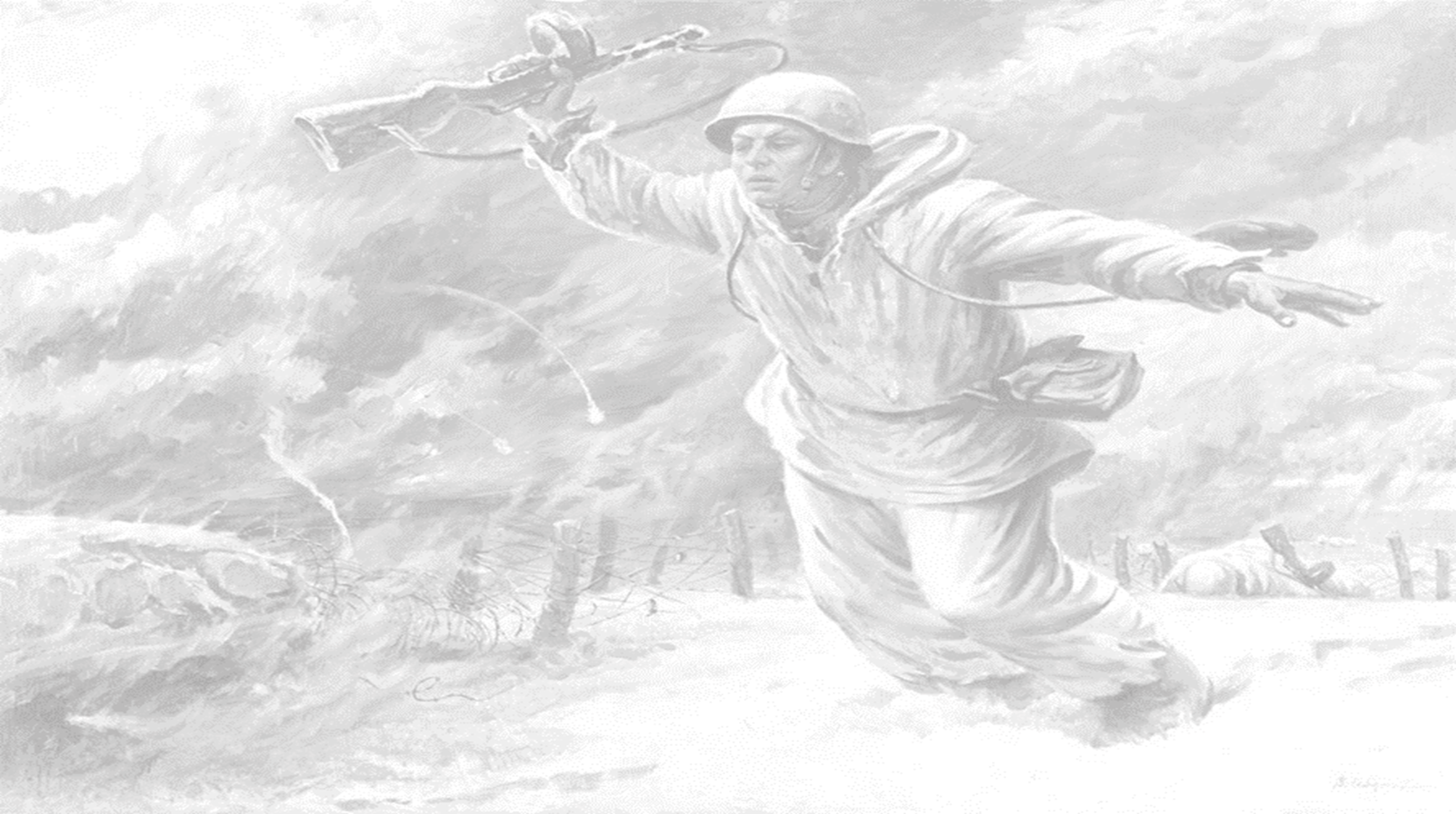 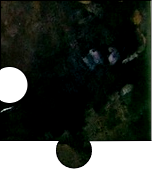 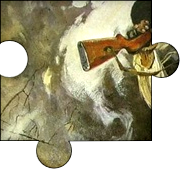 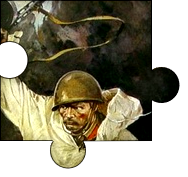 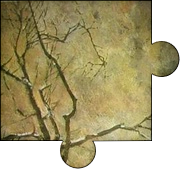 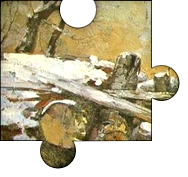 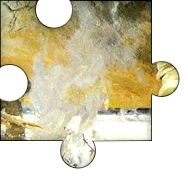 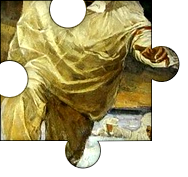 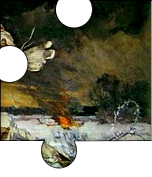 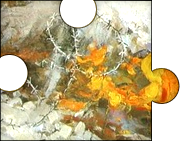 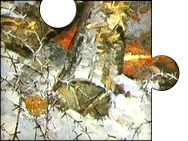 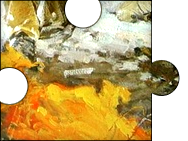 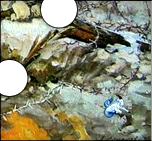 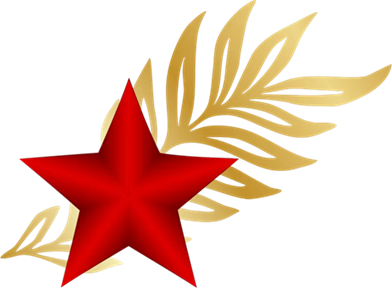 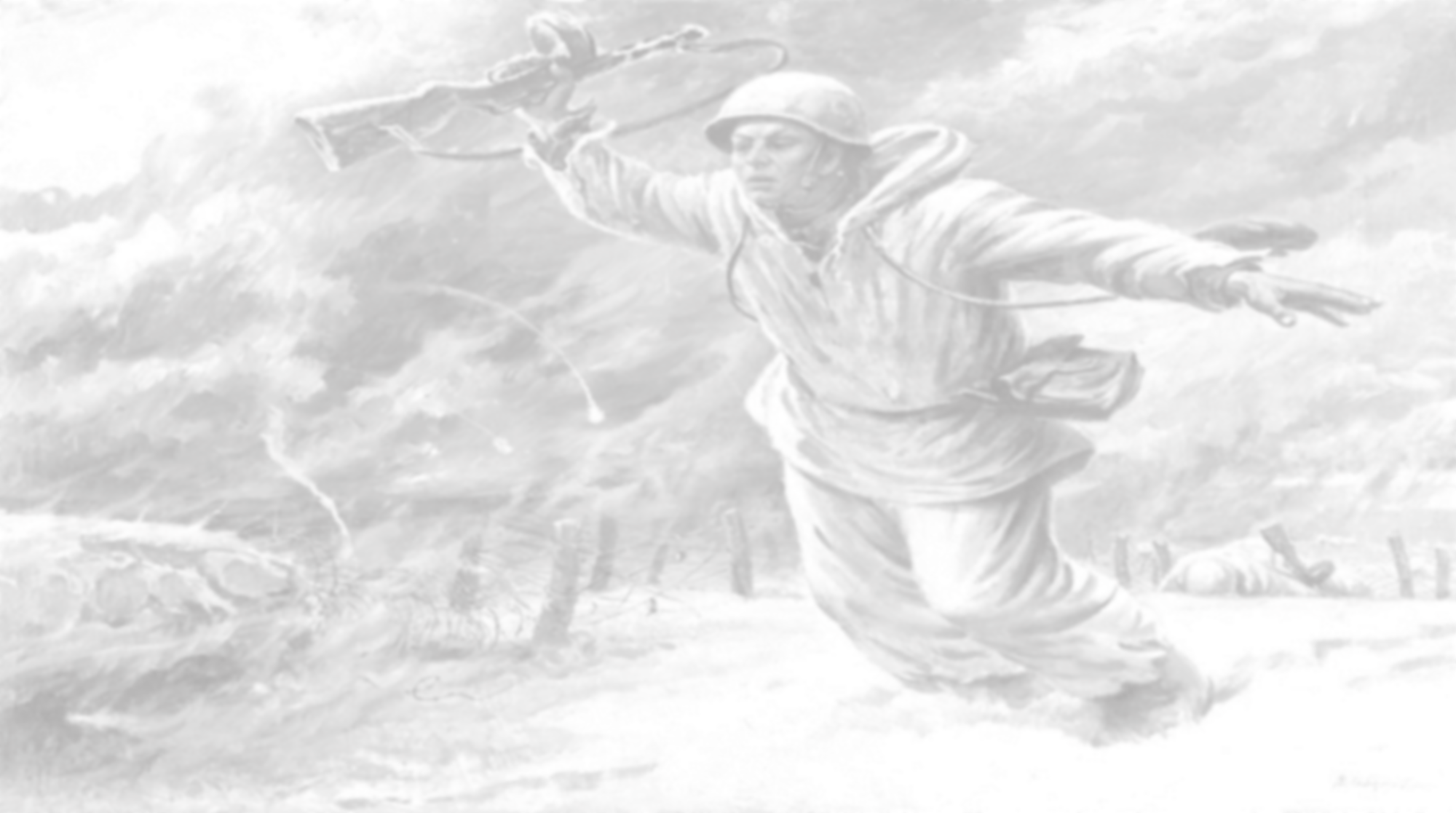 ГЕРОИ-МАТРОСОВЦЫ НА БЕЛОРУССКОЙ ЗЕМЛЕ
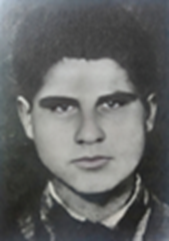 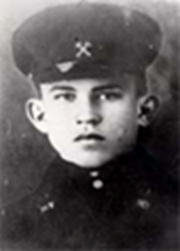 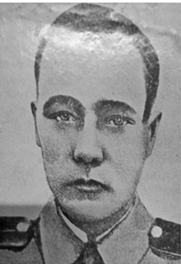 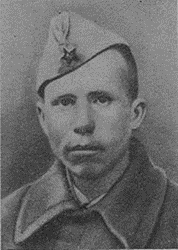 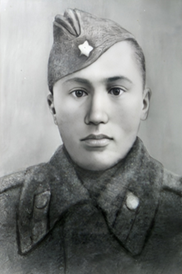 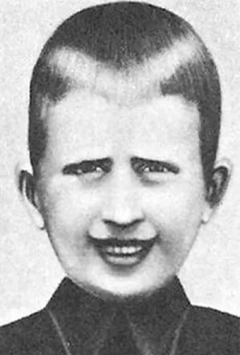 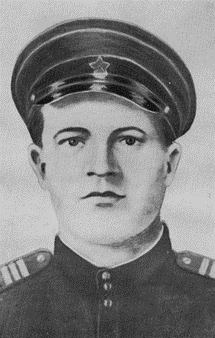 Васильев А. Н.
Григорьев Г. С.
Жуйков Н. П.
Ежков И. С.
Шабалеев Б. Г.
Белуш М. А.
Кутрухин К. П
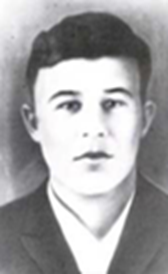 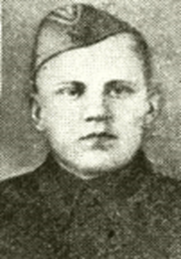 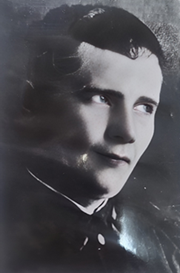 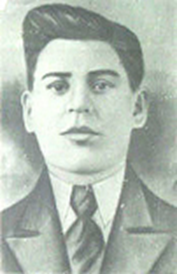 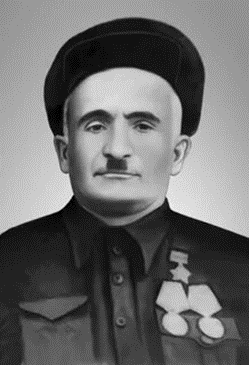 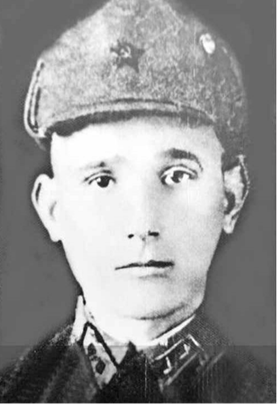 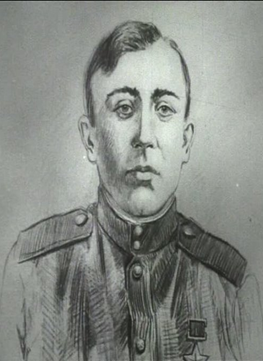 Ильченко И. А.
Зюльков П. М.
Мирошниченко
П. А.
Зверев А. М.
Мурашко В. В.
Майсурадзе Г. В.
Роман С. Д.
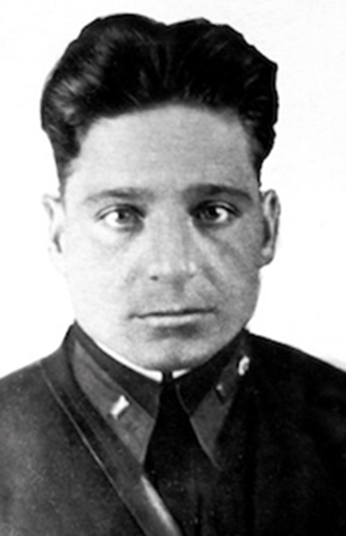 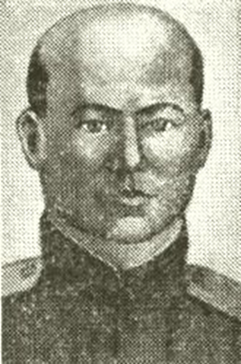 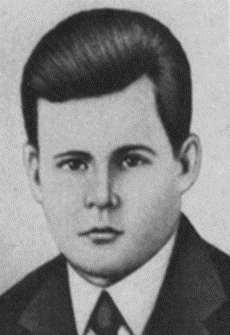 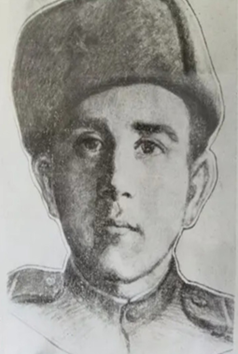 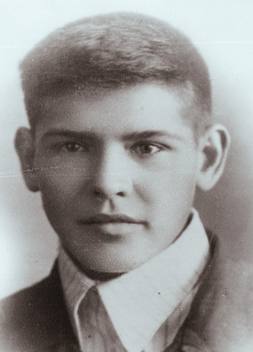 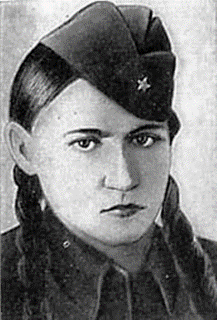 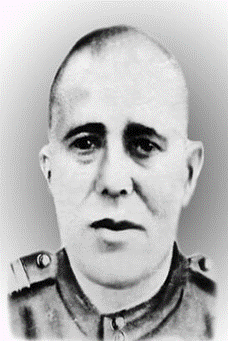 Калинкин М. Г.
Искалиев 
Сундуткали
Мирошник Н. В.
Селезнёв М. Г.
Смирнов В. Е.
Шершнёва Р. И.
Шомин А. К.
БЕЛОРУСЫ, ЗАКРЫВШИЕ СОБОЙ АМБРАЗУРУ ДЗОТА
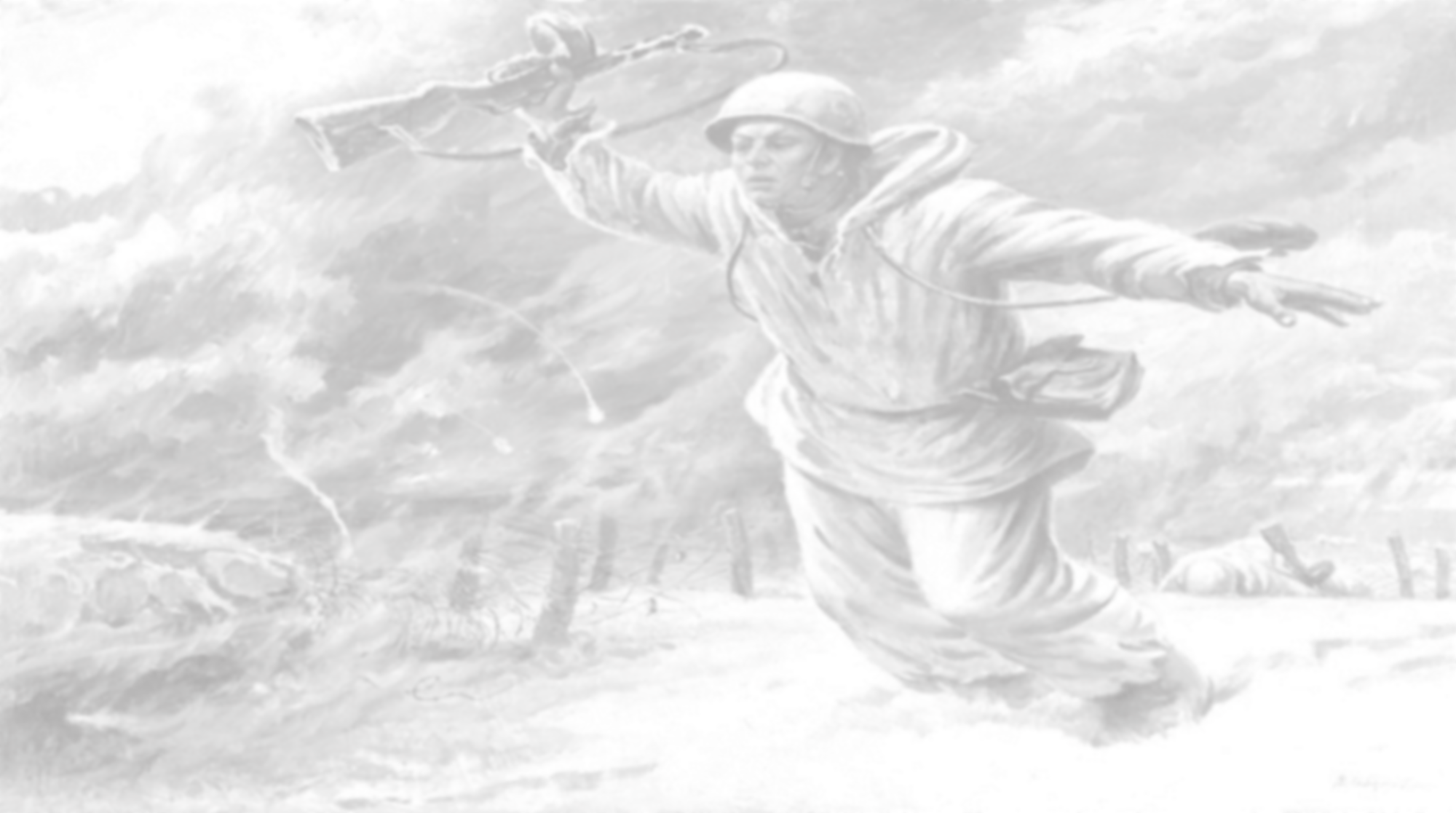 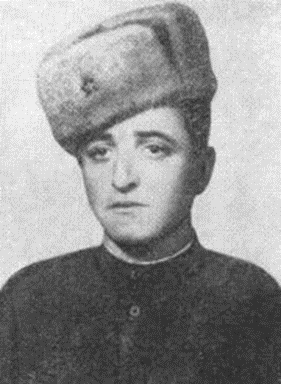 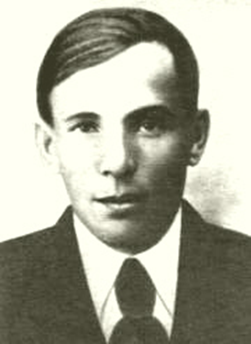 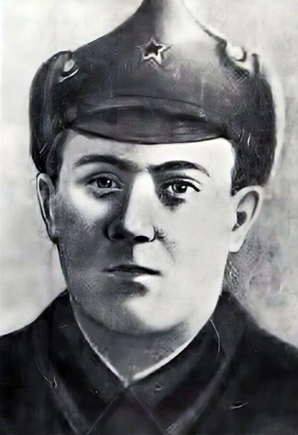 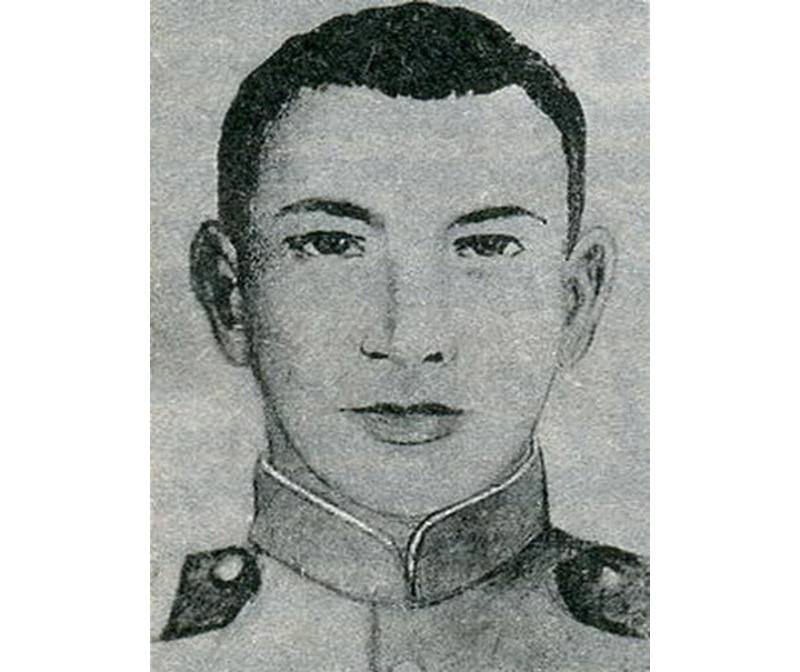 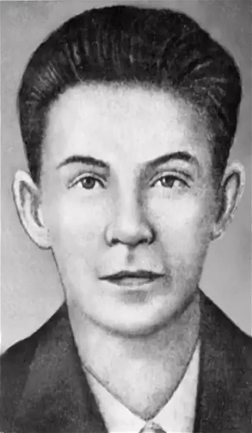 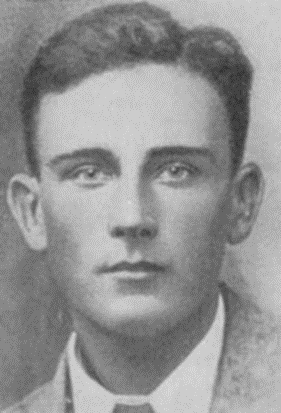 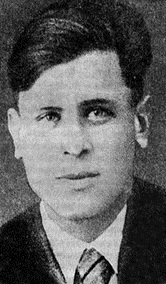 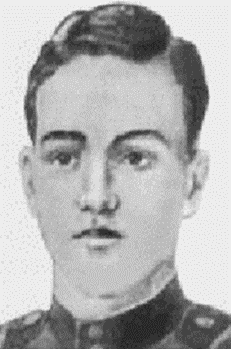 Зайцев 
Иван 
Степанович
Коваленко 
Сергей
 Анисимович
Вирко 
 Сергей 
Васильевич
Куприянов 
Пётр
 Иванович
Ващенко
 Алексей 
Егорович
Новицкий 
Николай
 Михайлович
Ермак
 Владимир
 Иванович
Антонов 
Михаил 
Моисеевич
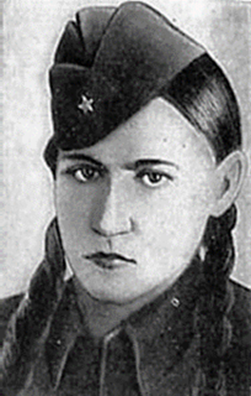 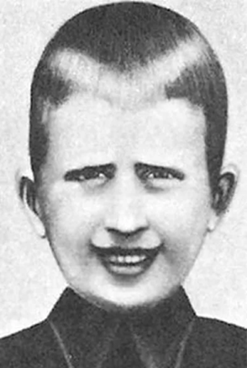 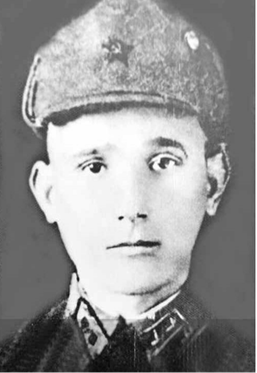 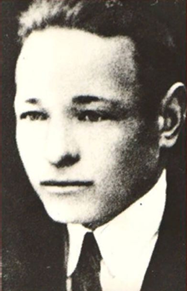 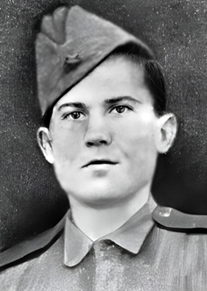 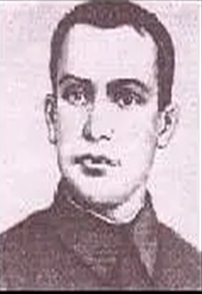 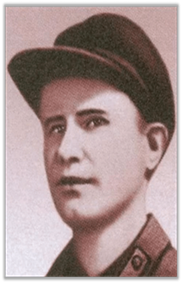 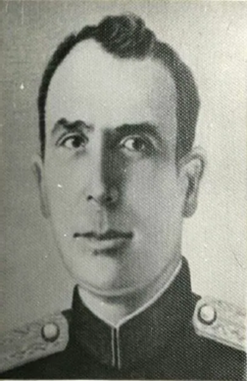 Белуш
Михаил
Андреевич
Хадневич
Станислав
Дмитриевич
Костючек
Пётр
Васильевич
Бумагин
 Иосиф
Романович
Аверьянов
Николай
Филиппович
Мурашко
Владимир Васильевич
Мустейкис
Леонид 
Иванович
Шершнёва
Римма 
Ивановна
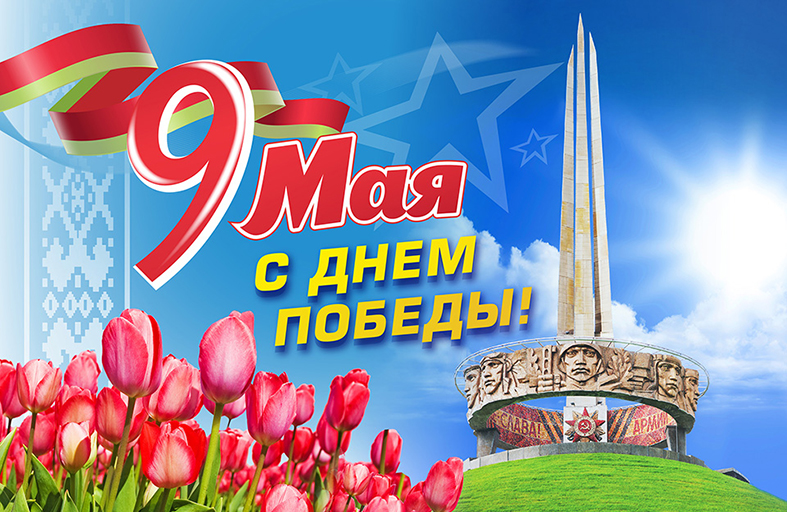 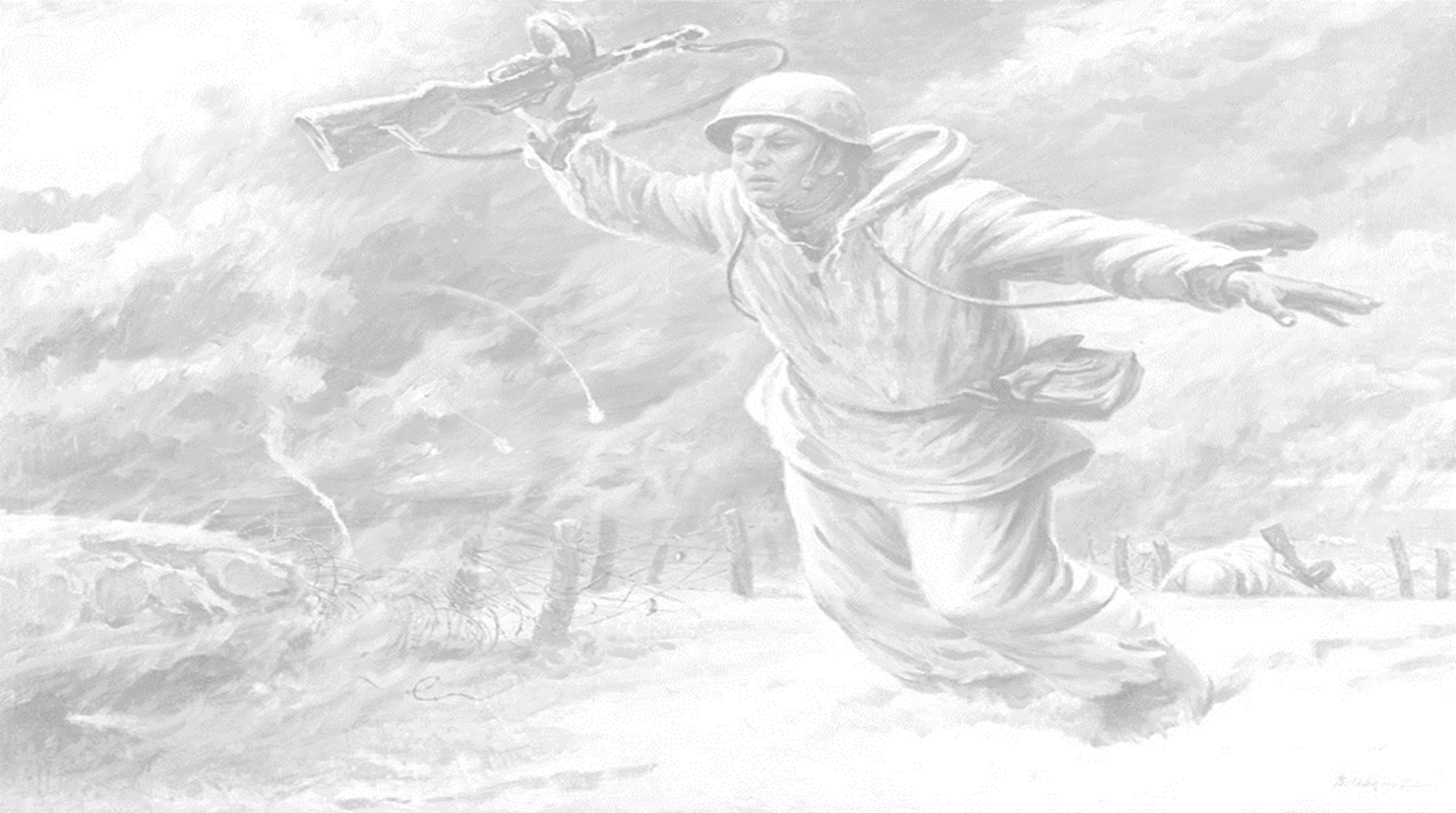 https://www.youtube.com/watch?v=1KQeFkNQPOE
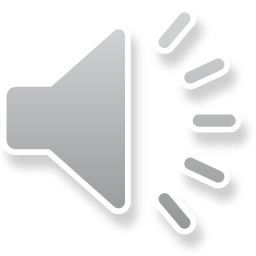